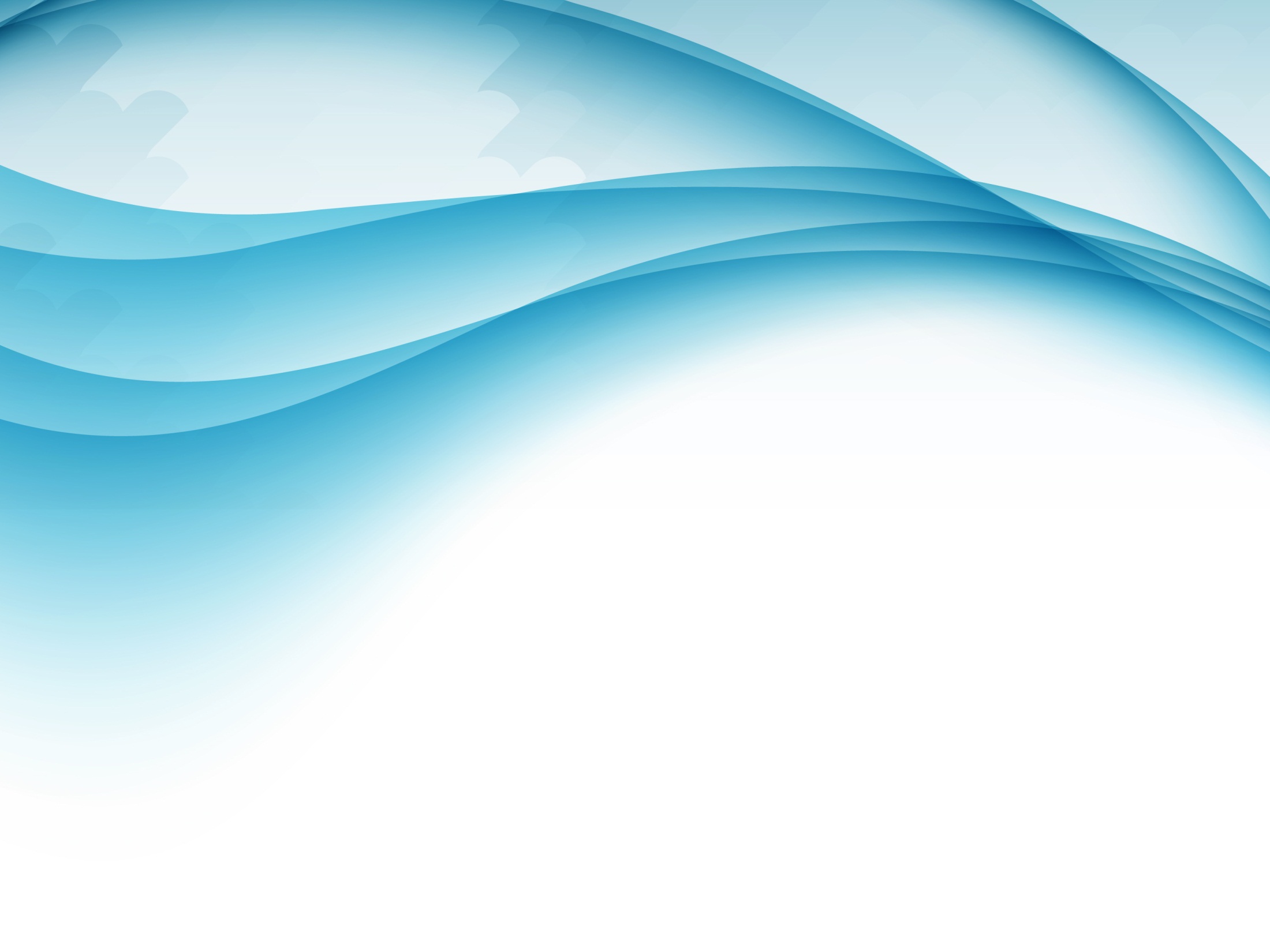 «Библиотека как зона релаксации и психологического комфорта для молодежи»
Заведующий Наумовской модельной сельской библиотеки      МБУ «ЦБС Стерлитамакского района»Республика Башкортостан
 Степанова Елена Николаевна
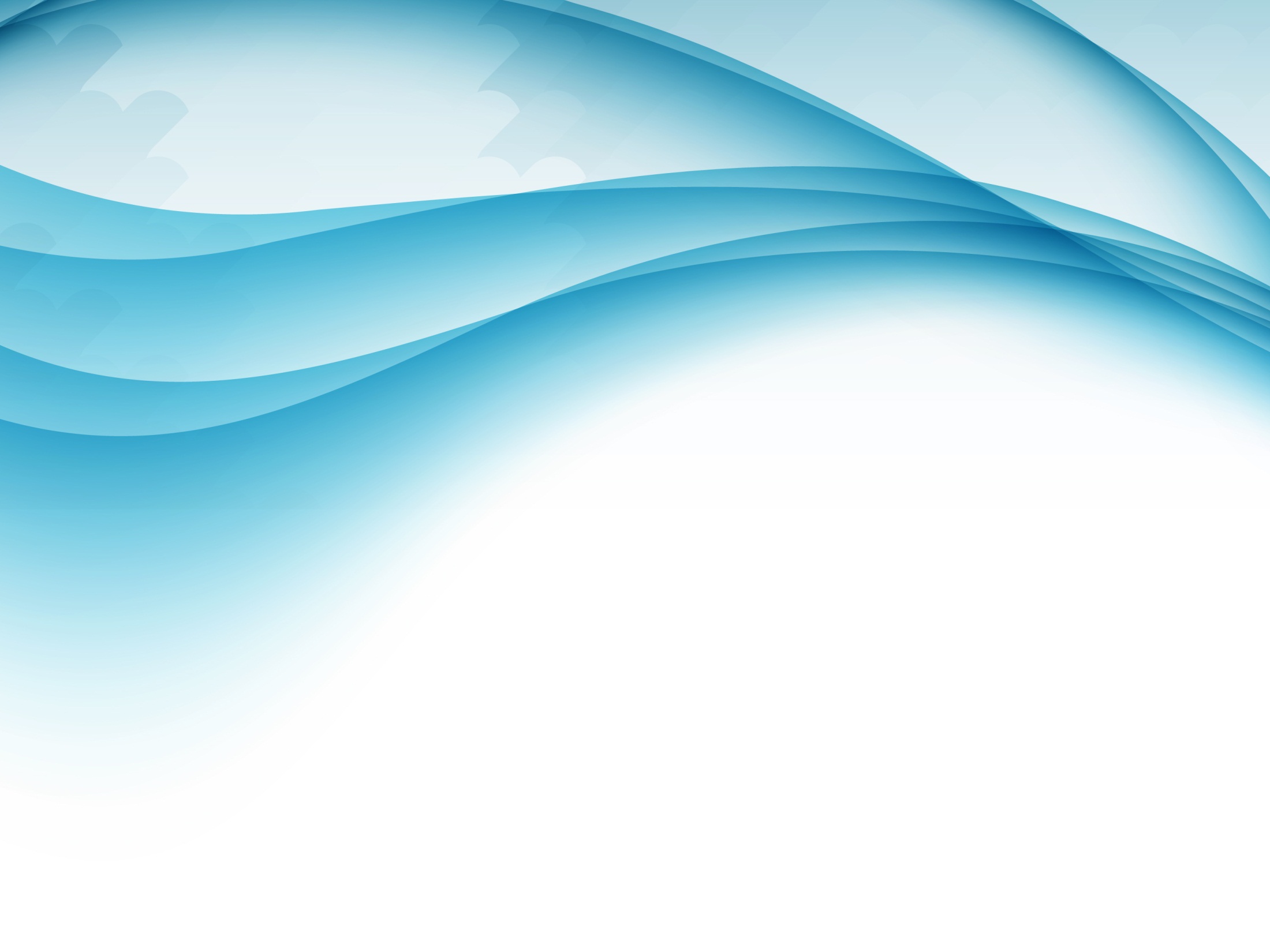 Будущее страны – в руках молодых
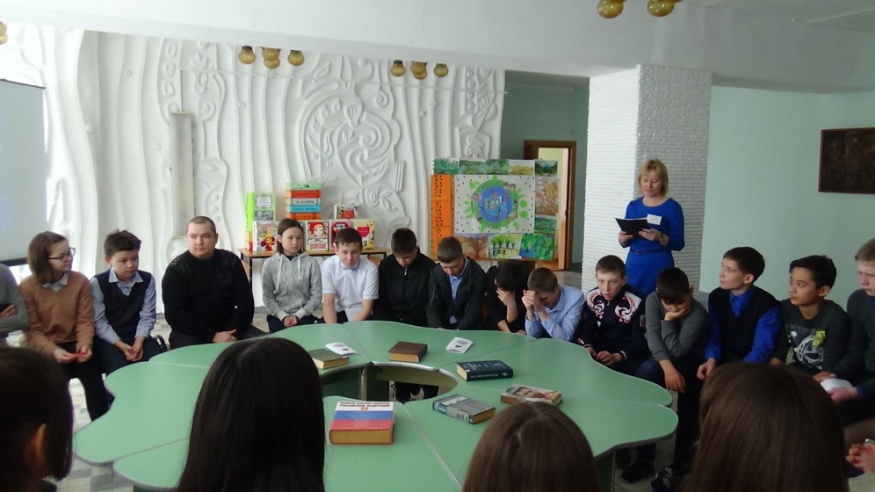 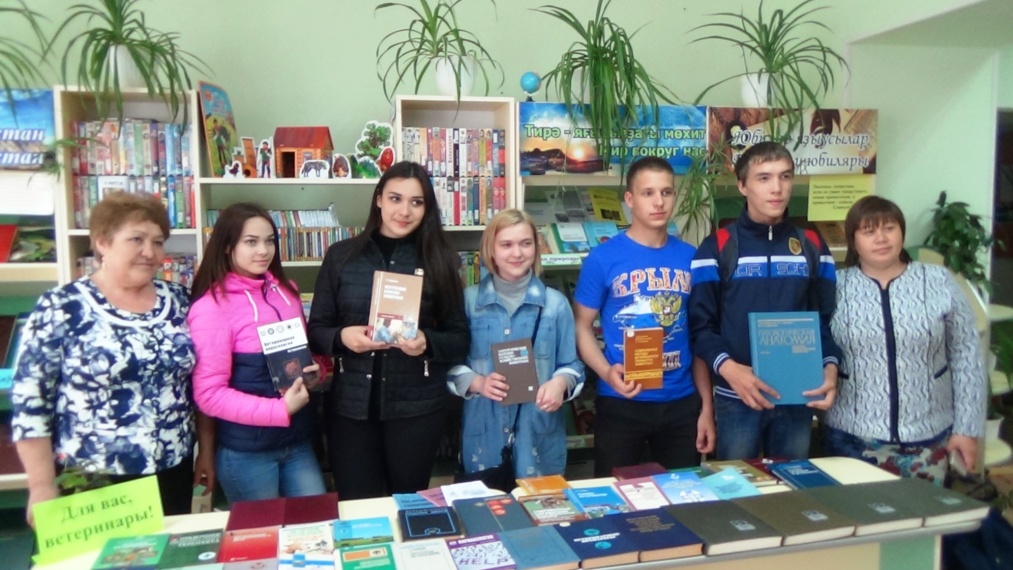 День  информации «Студентам на заметку»
Час права «Цена непослушаний»
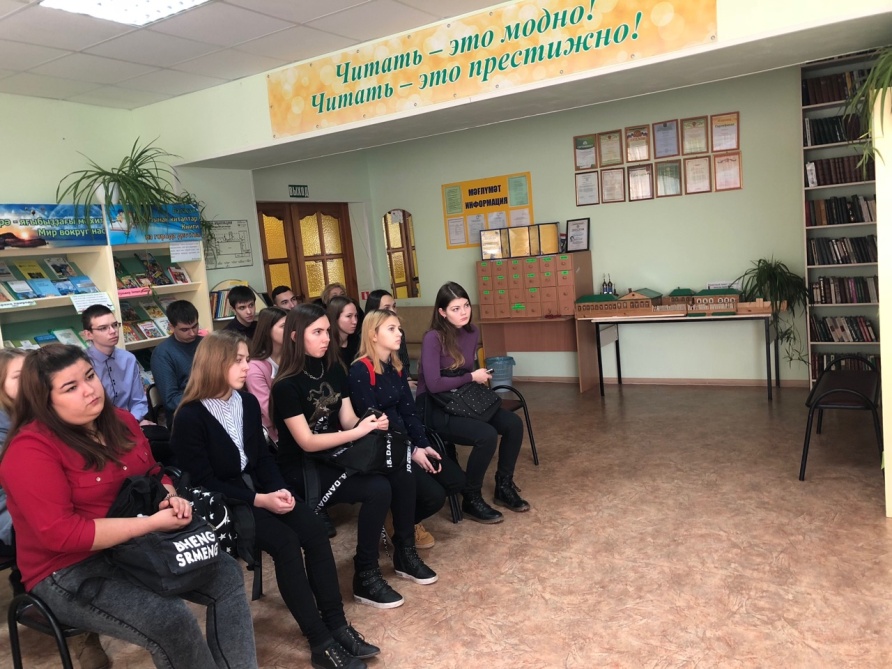 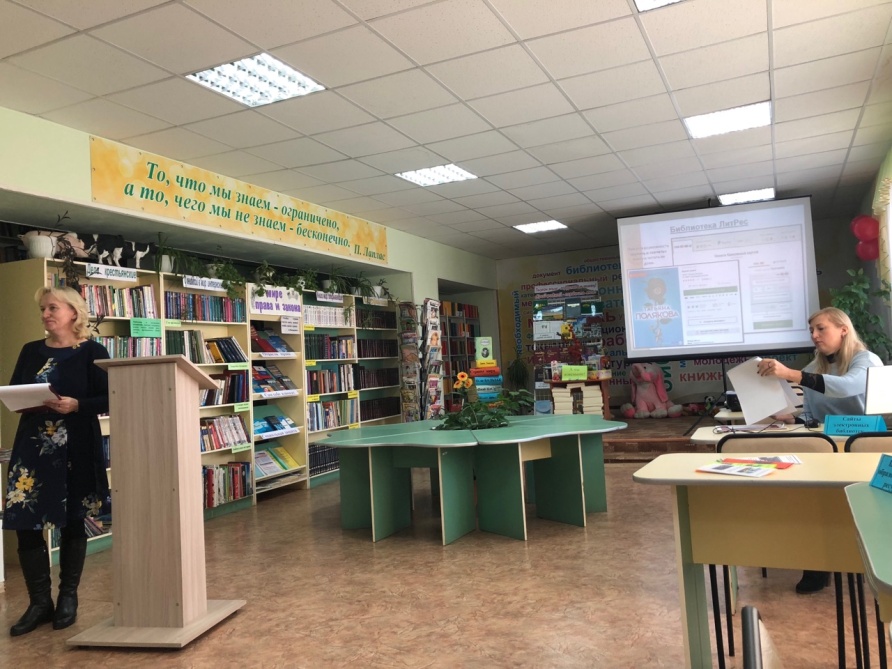 Информационный час 
«Как подготовиться к экзаменам»
Час информации 
«Российские образовательные порталы для школьников»
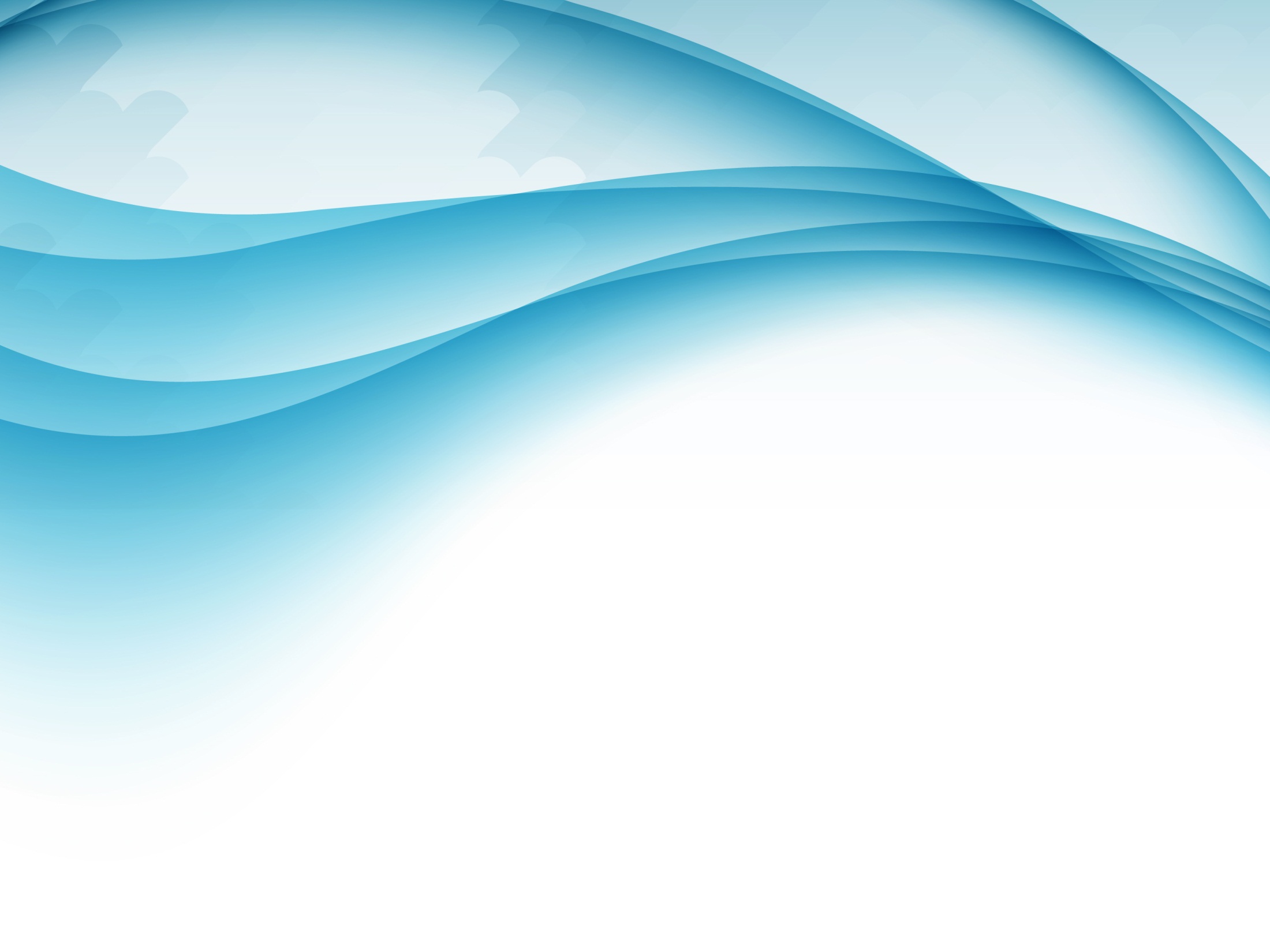 Социальные партнеры
Администрация муниципального района Стерлитамакский район;
Администрация сельского поселения Наумовский сельсовет;
Филиал реабилитации детей и подростков с ограниченными возможностями здоровья в Стерлитамакском районе;
Центр психолого-педагогического социального сопровождения «ДОВЕРИЕ»;
Муниципальное учреждение «Стерлитамакский районный Дворец культуры»;
Детская школа искусств муниципального района Стерлитамакский район; 
Межрайонный центр "Семья" в Стерлитамакском районе;
Средняя общеобразовательная школа с.Наумовка.
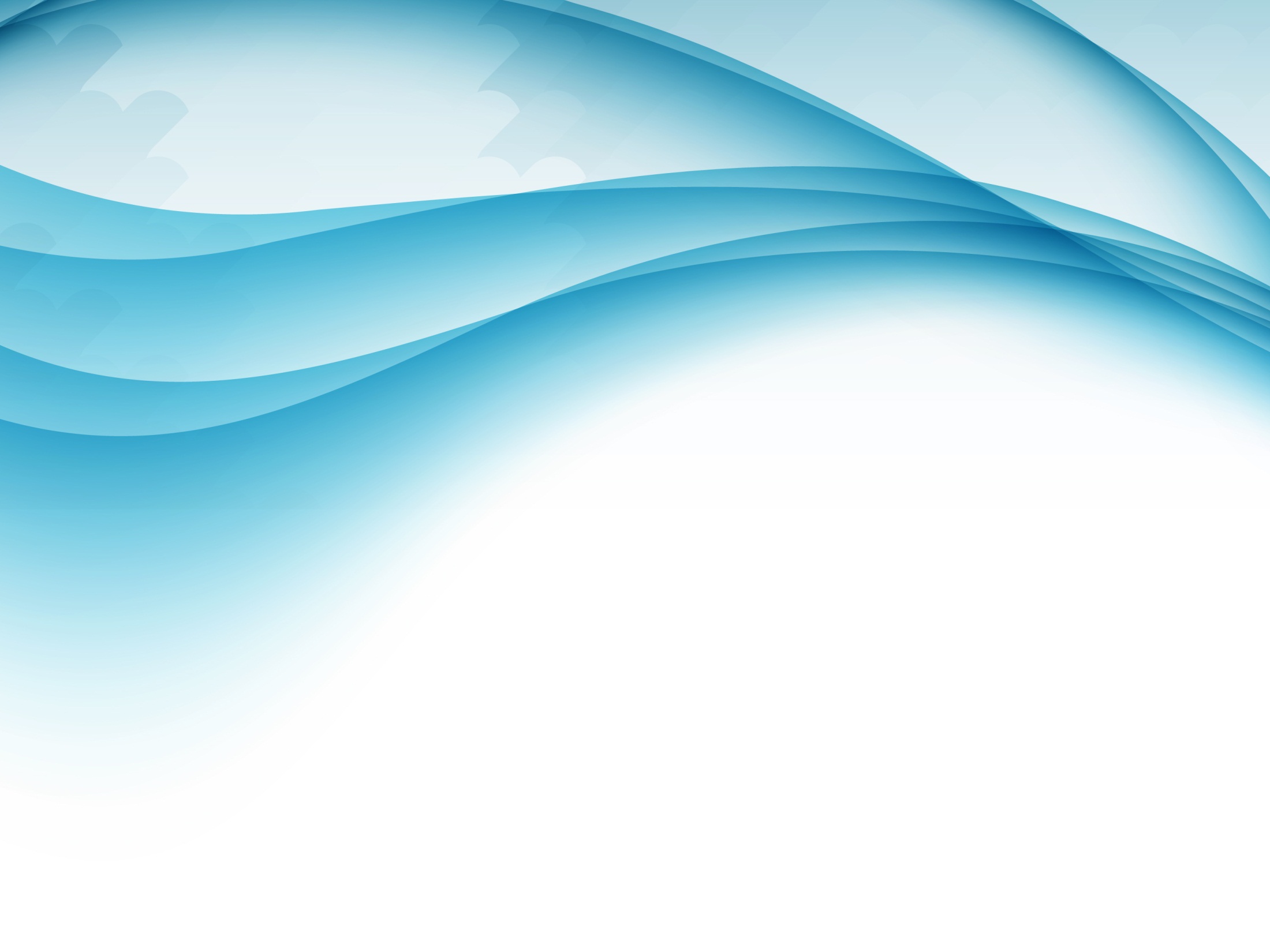 Релаксация – путь к здоровью
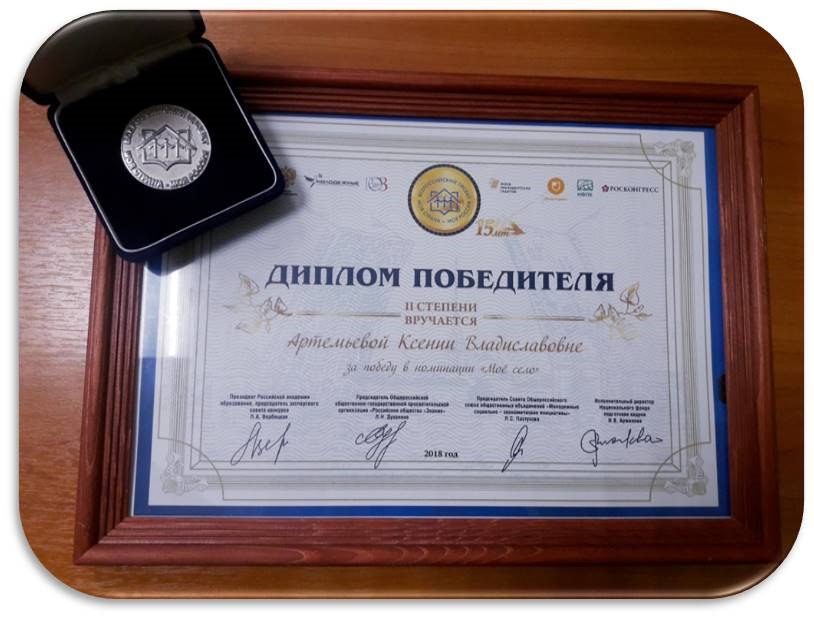 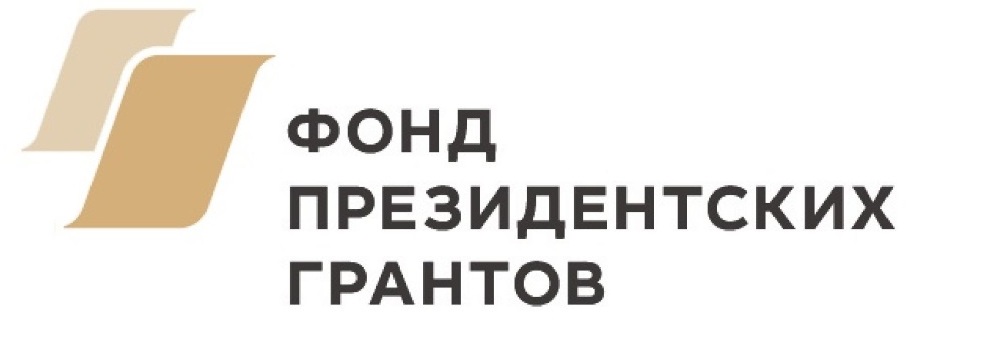 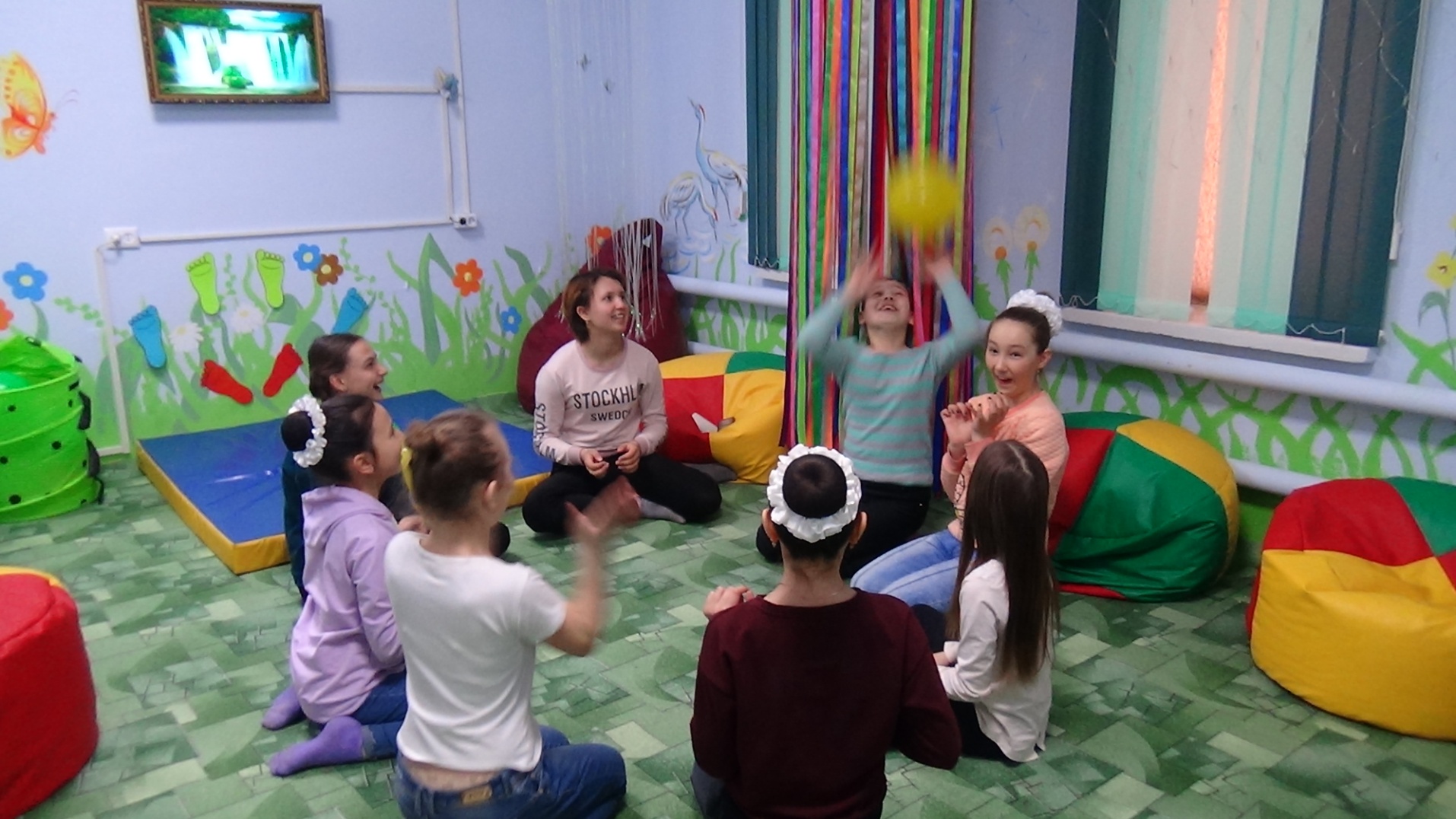 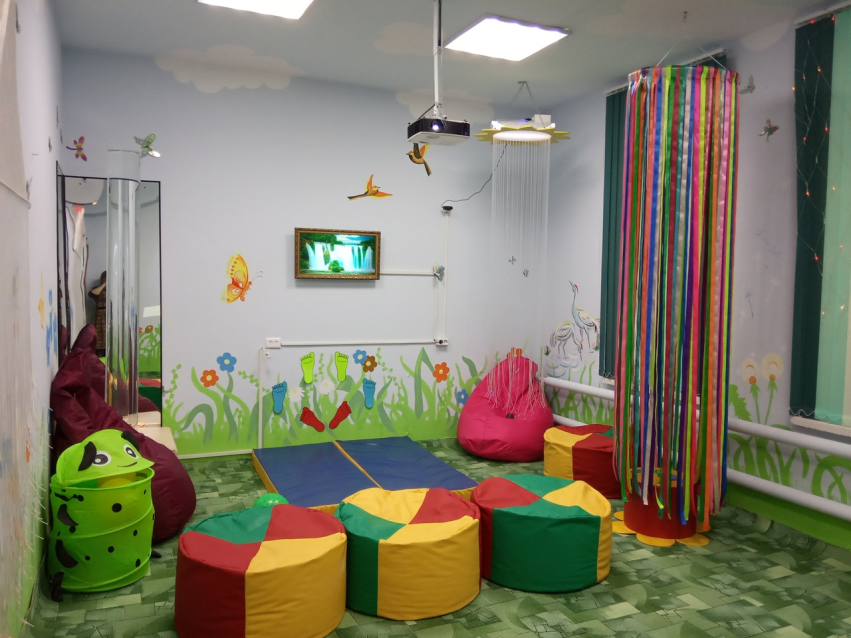 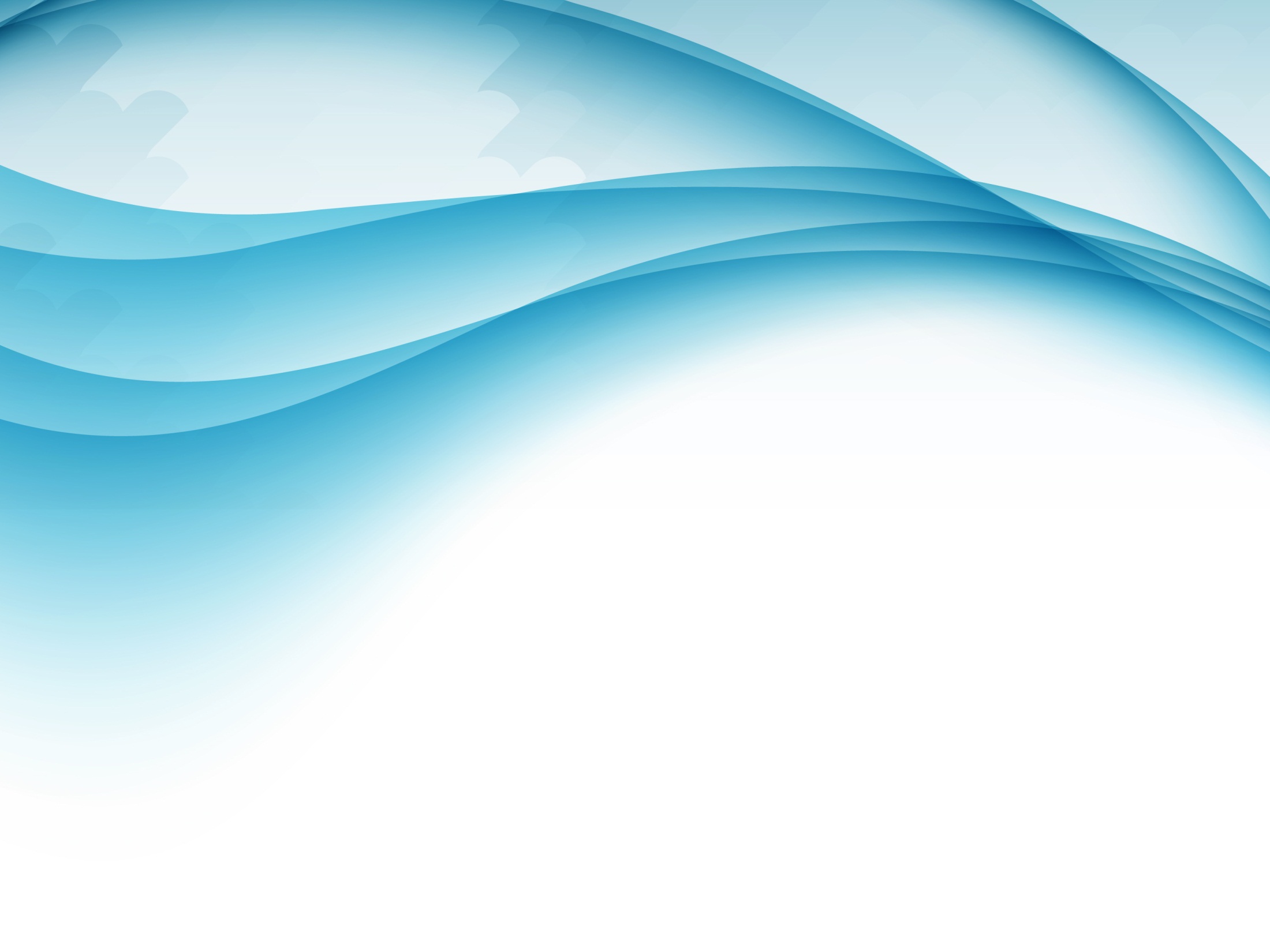 Задачи проекта
Использование эффективных форм и методов библиотерапии, светотерапии, музыкотерапии как способов дополнительного врачевания нарушений эмоционального происхождения у пользователей библиотеки;

Организация досуга и релаксации здоровых детей и подростков;

Повышение родительской компетенции в области применения методов снятия эмоционального напряжения у детей и подростков.
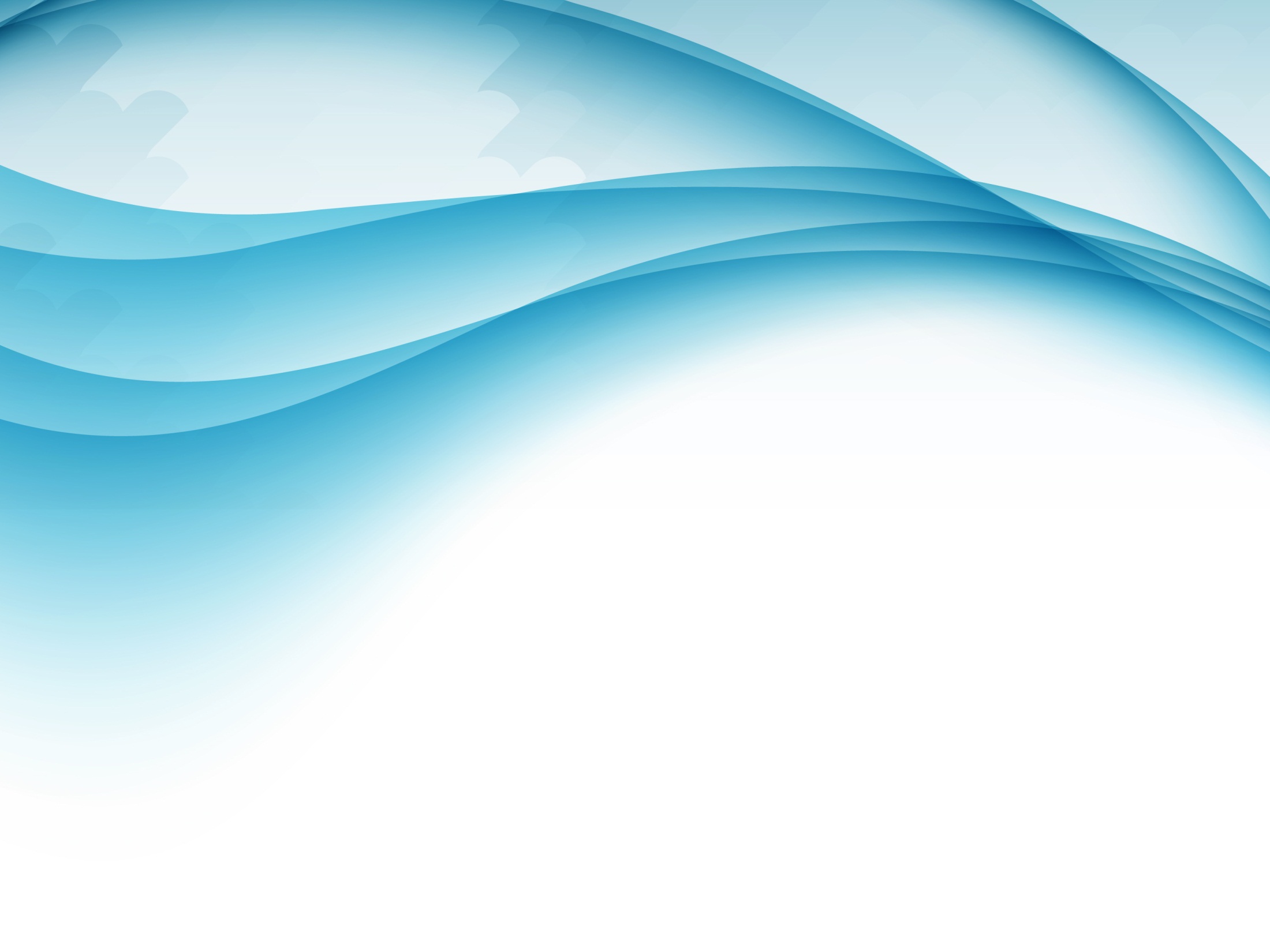 Презентация сенсорной комнаты
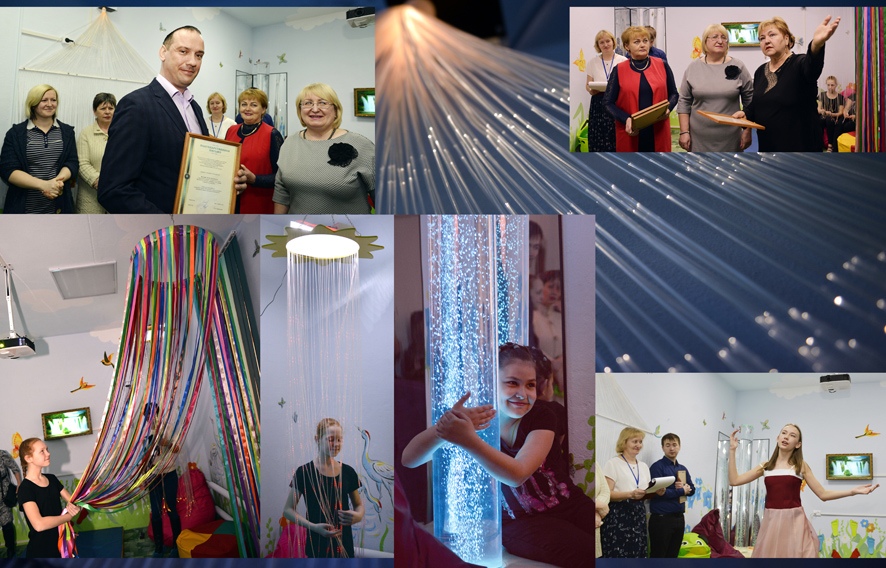 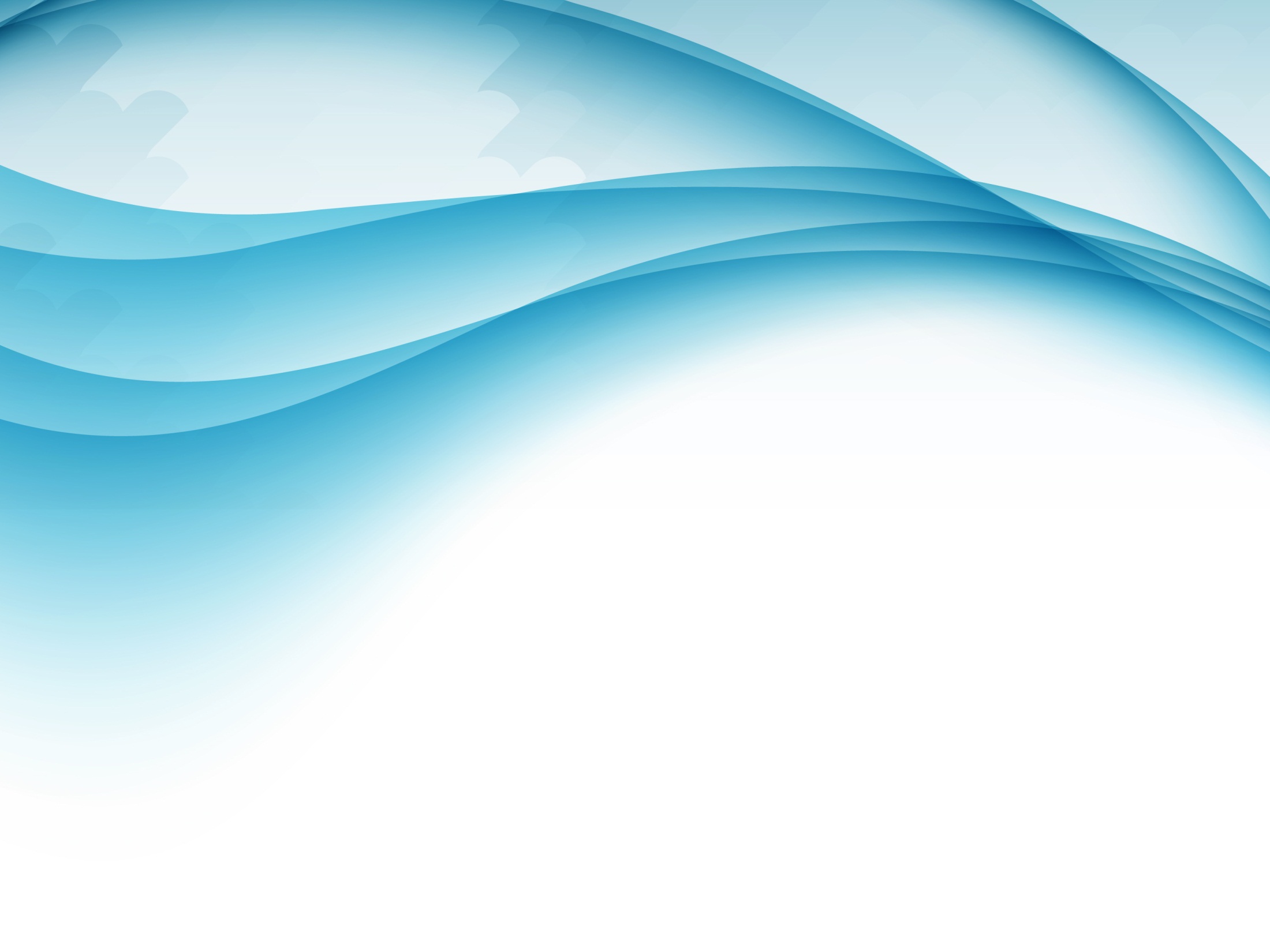 Оборудование сенсорной комнаты
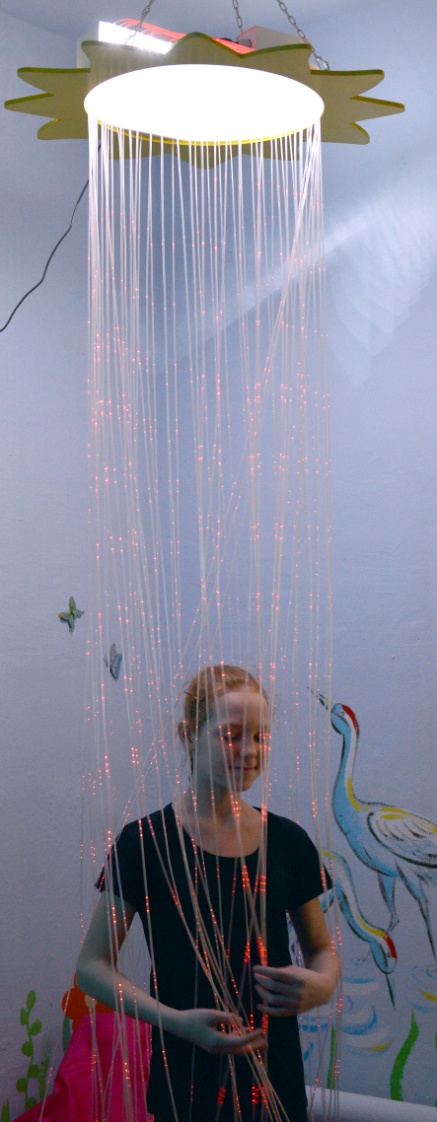 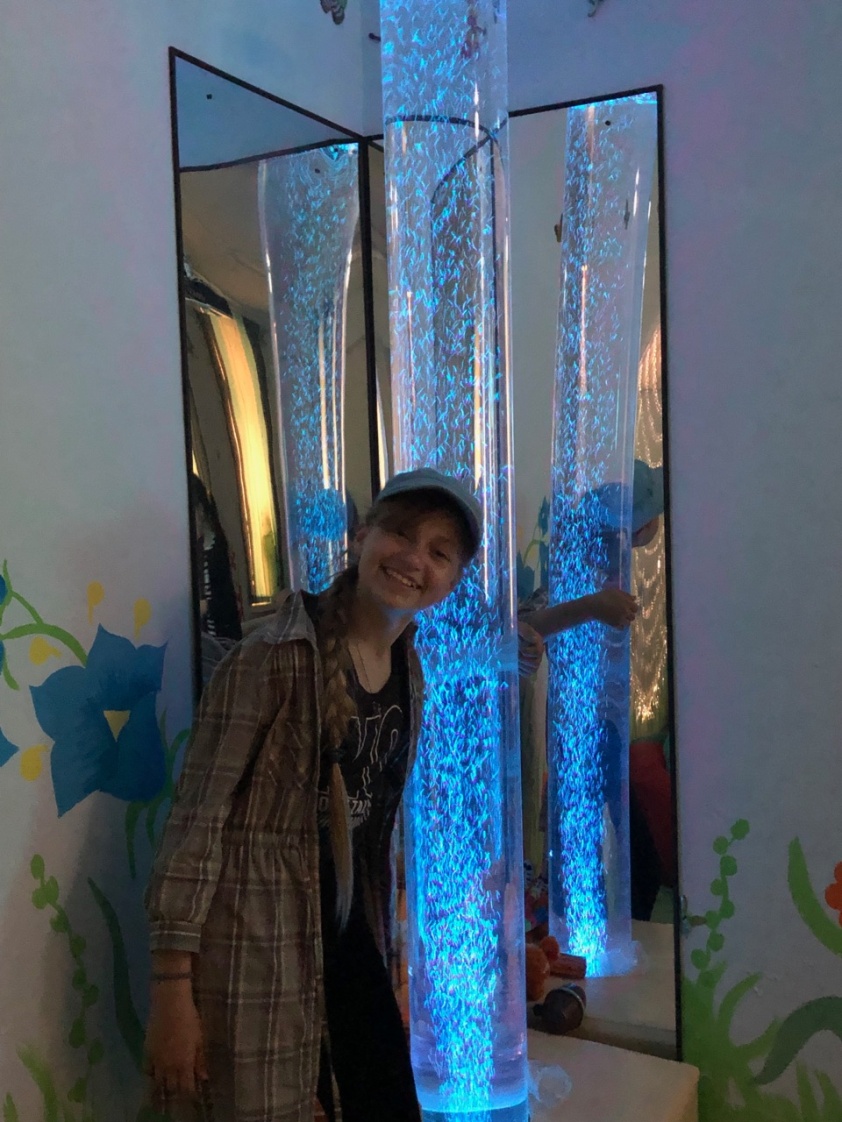 Фиброптический 
душ «Солнышко»
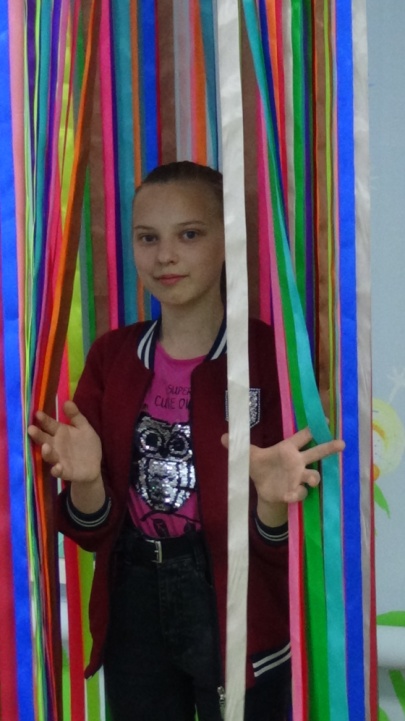 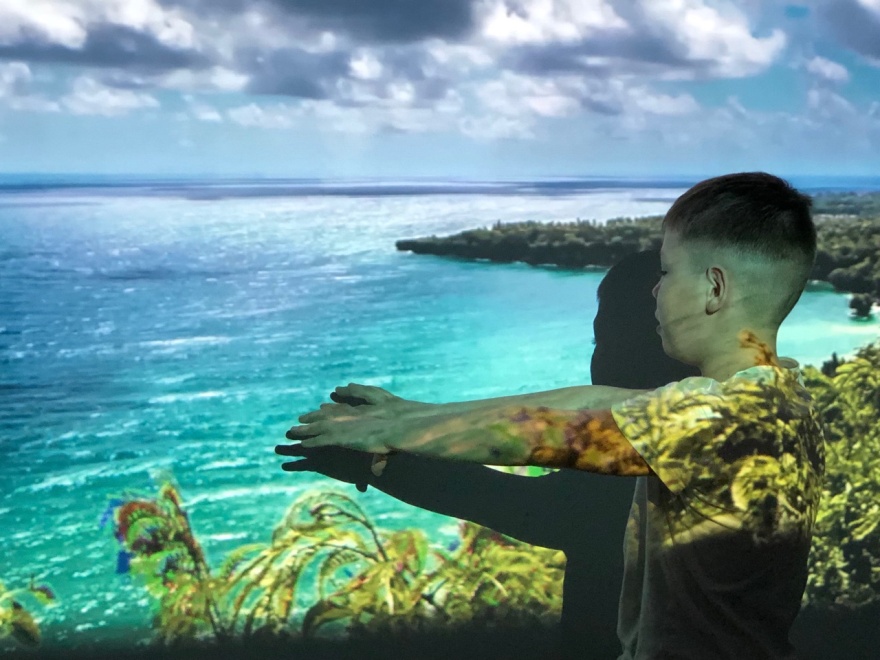 Пузырьковая колонна с акриловыми зеркалами
Пучок фиброоптических волокон с боковым точечным свечением «Звёздный дождь»
Проектирование на стене
«Сухой дождь»
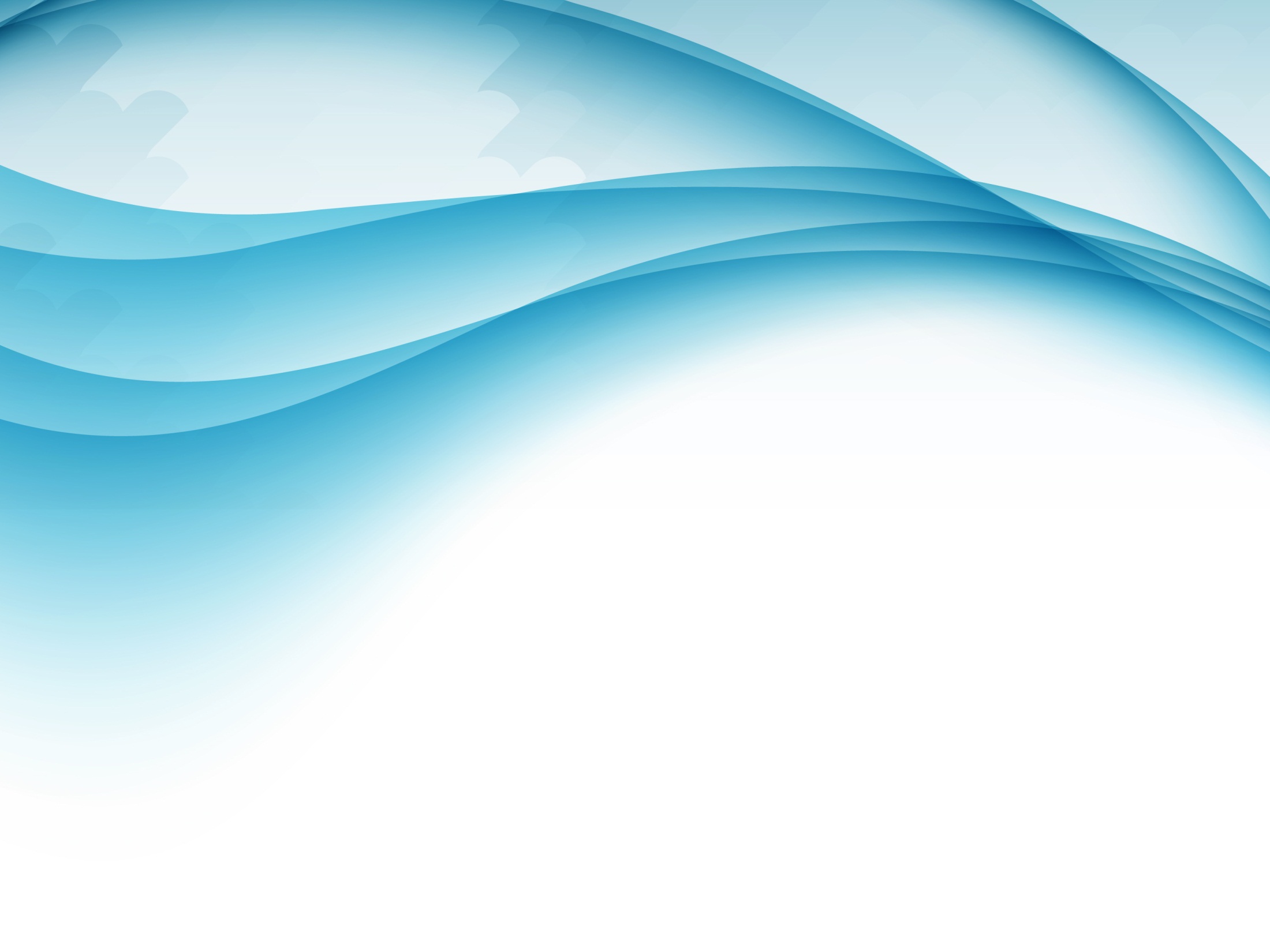 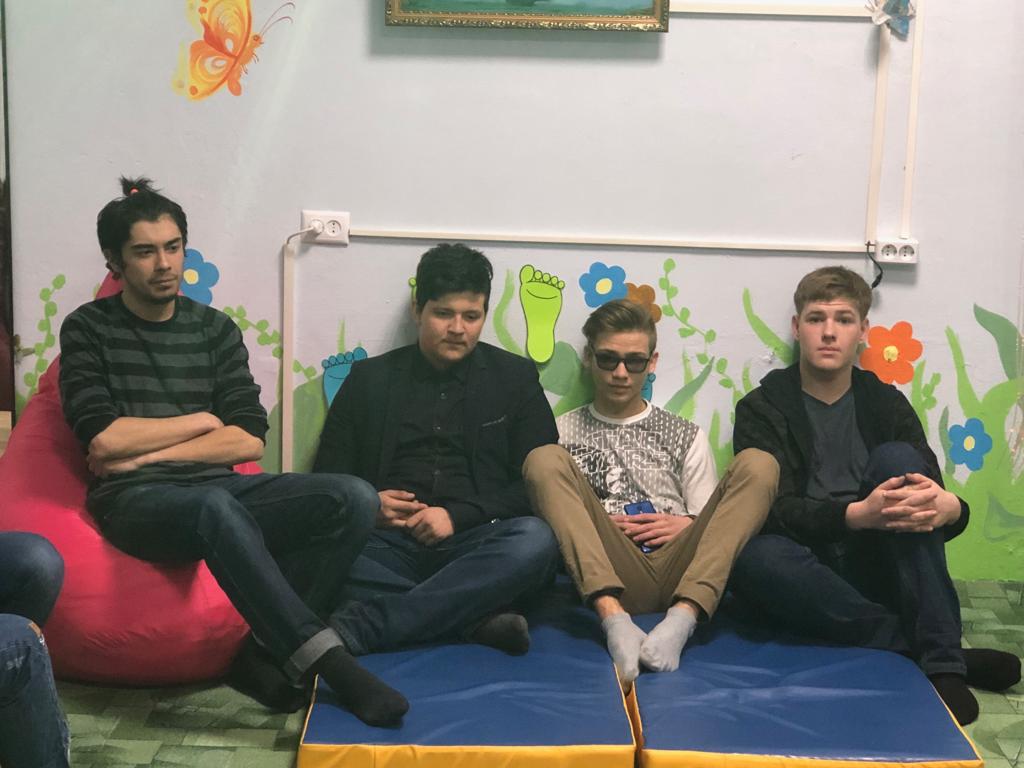 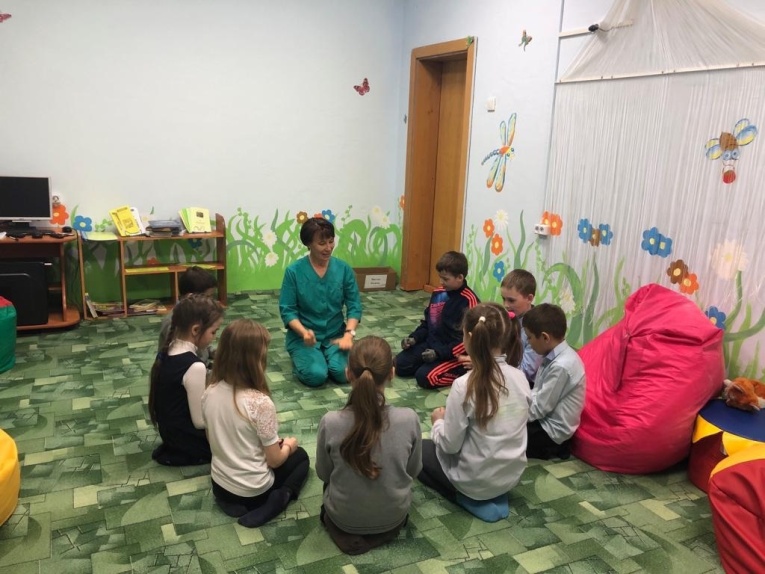 Релакс-занятие «Цвета и настроение»,
проводит социальный педагог Артемьева Е.С.
Игра «Помощь друзей»,
  проводит психолог колледжа Стукалова А.В.
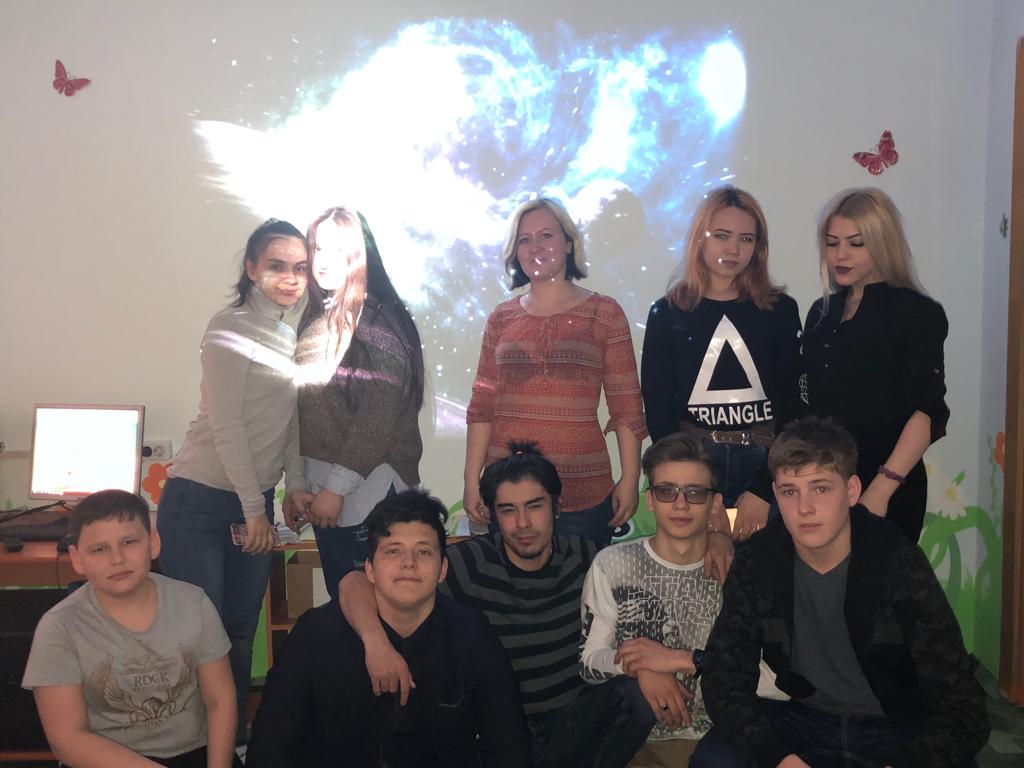 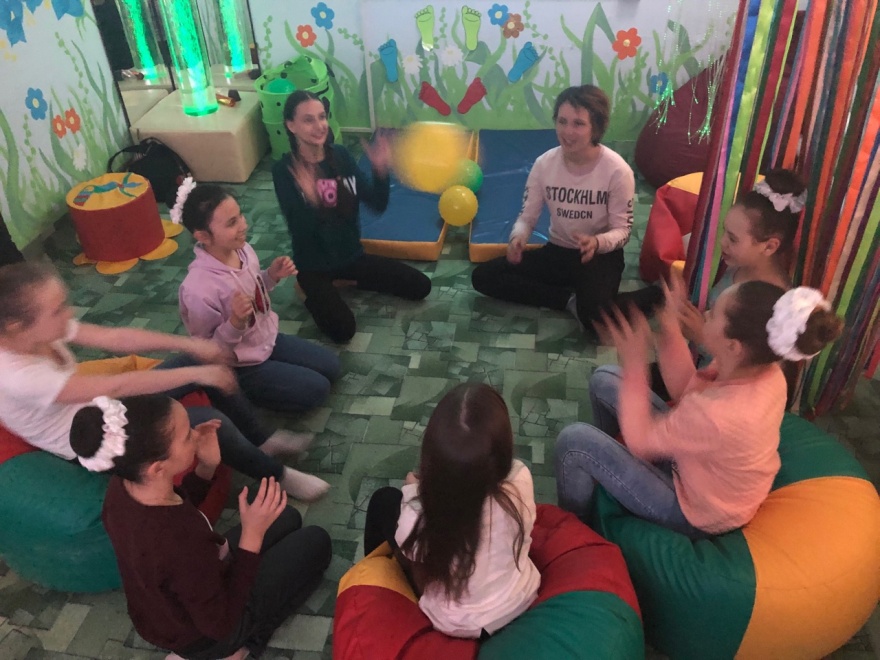 Групповое занятие по библиотерапии 
«Будьте внимательны…», 
проводит библиотекарь Макарова Н.П.
Сеанс релаксации со студентами проводит 
психолог Комитета по делам молодежи Трушина М.И.
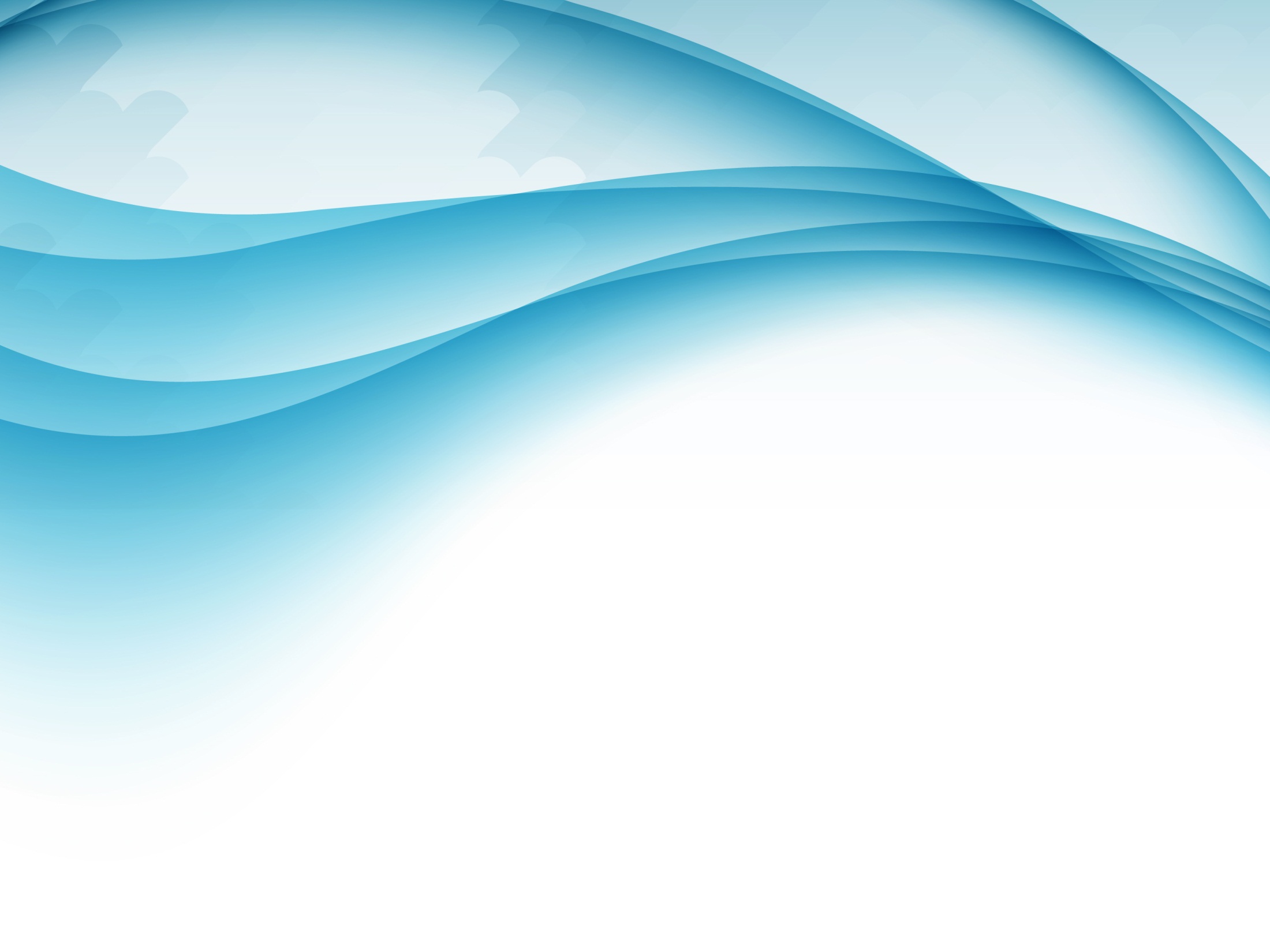 Индивидуальные занятия
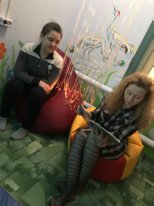 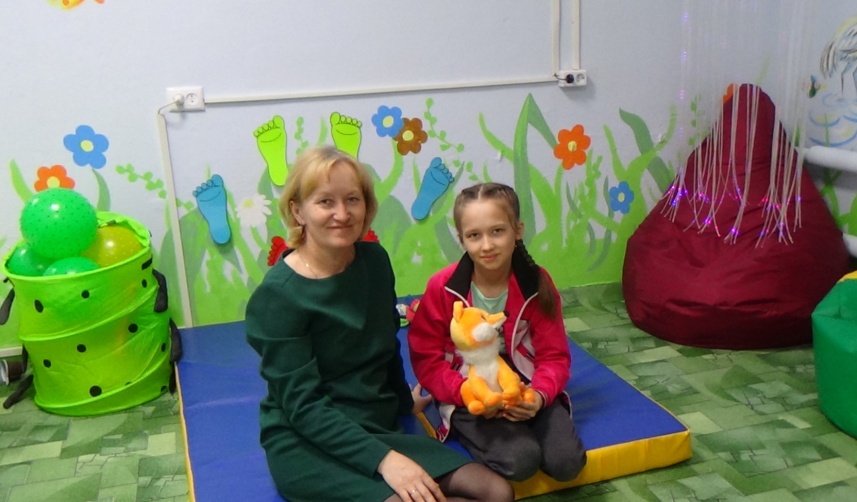 Индивидуальный сеанс  релаксации
«Давайте представим» проводит библиотекарь Степанова Е.Н.
Индивидуальное занятие по библиотерапии «Гоголь. Лекарство для души» 
 проводит библиотекарь Макарова Н.П.
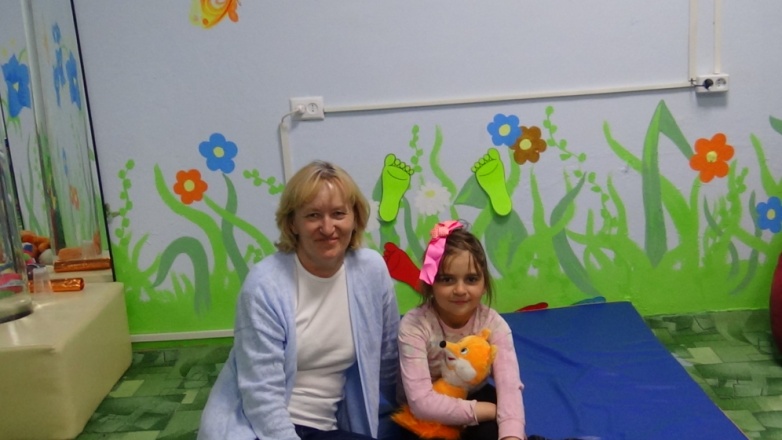 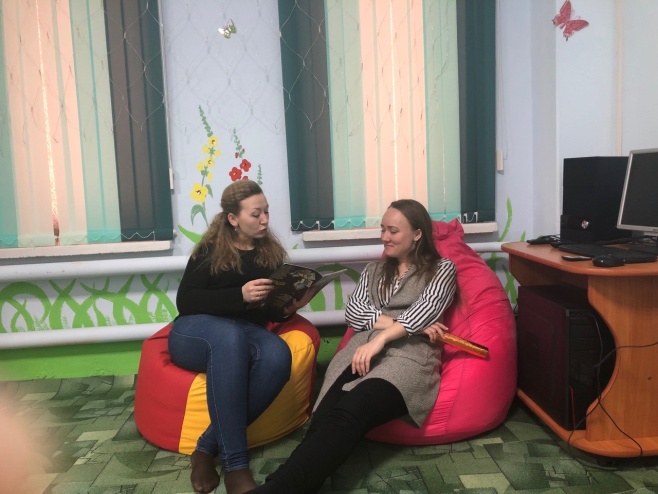 Индивидуальный сеанс  релаксации
проводит библиотекарь Степанова Е.Н.
Индивидуальное занятие по библиотерапии 
«Путеводная звезда» проводит Макарова Н.П.
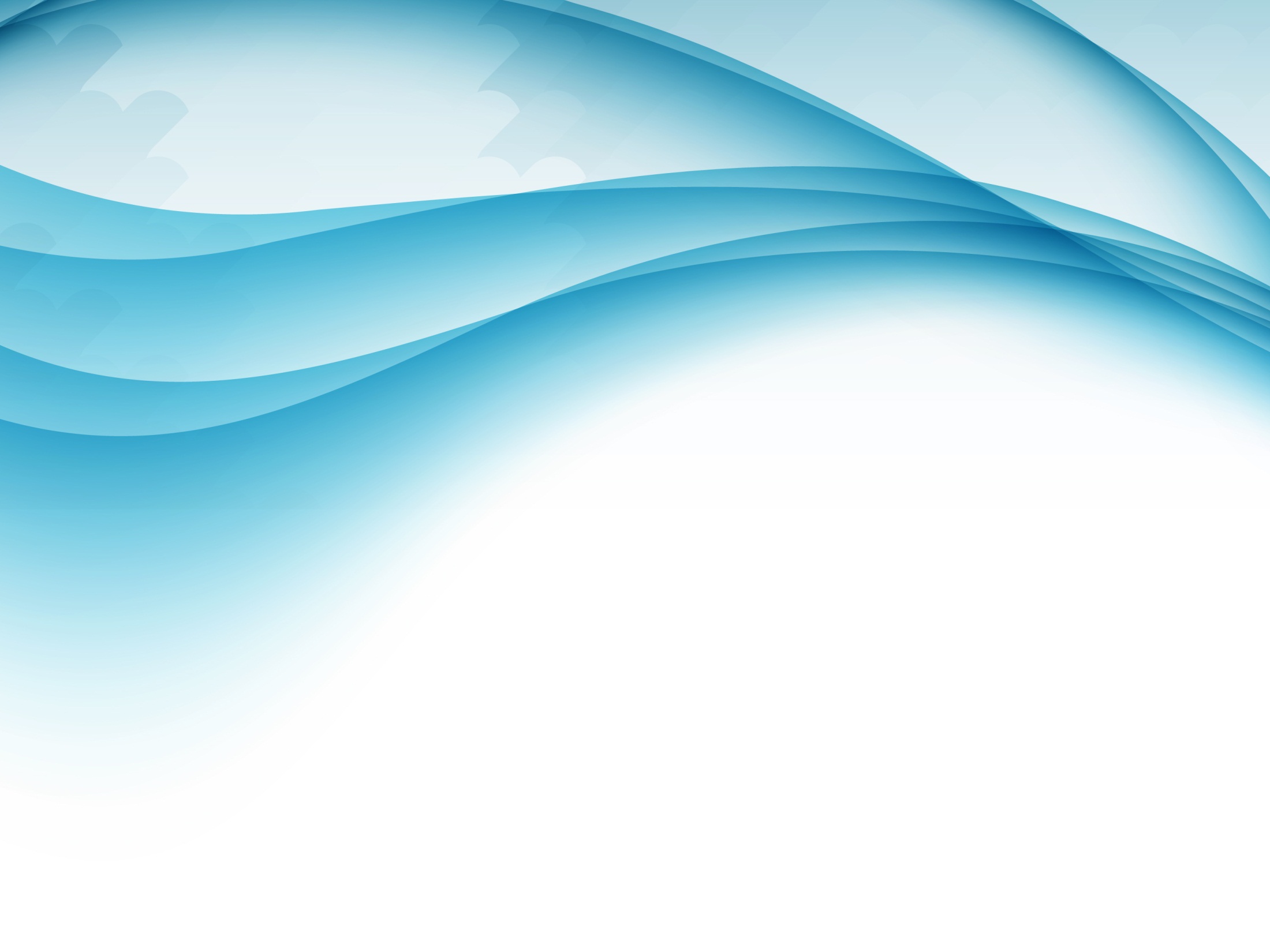 Групповые занятия  и досуговые мероприятия
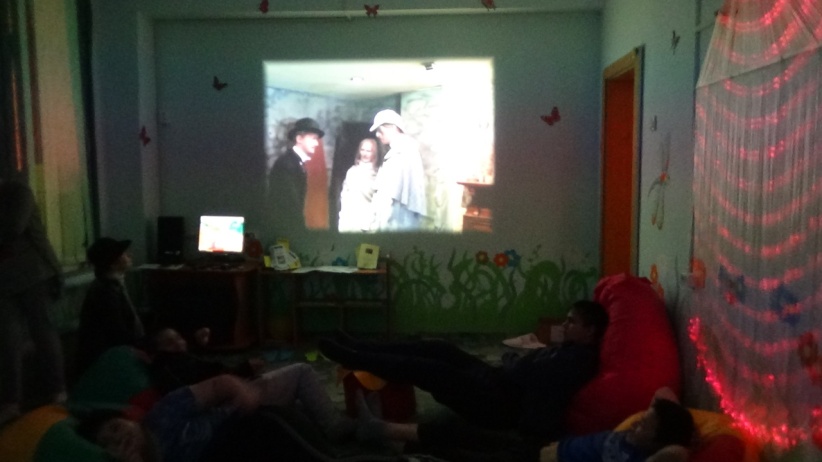 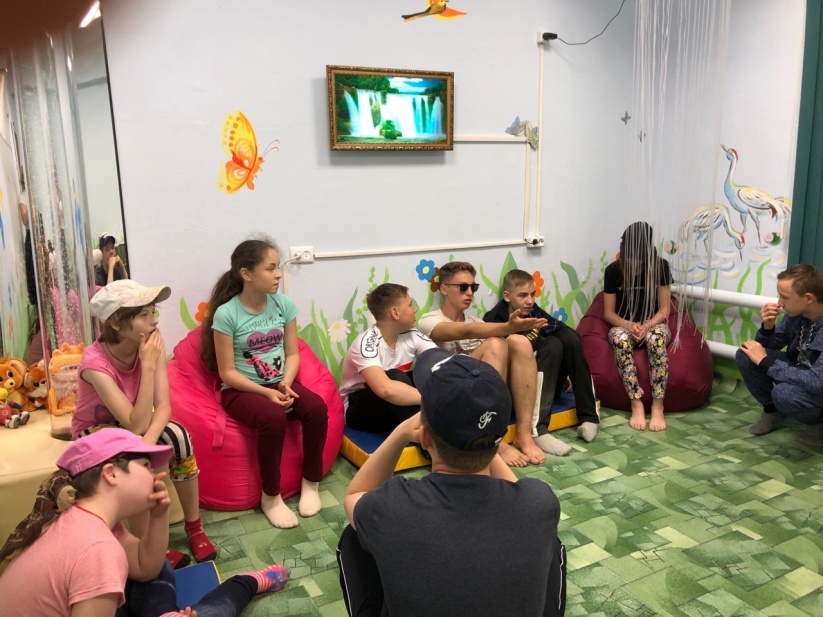 Программа «Жизнь прекрасна, 
не трать ее напрасно»
Акция «Ночь музеев»
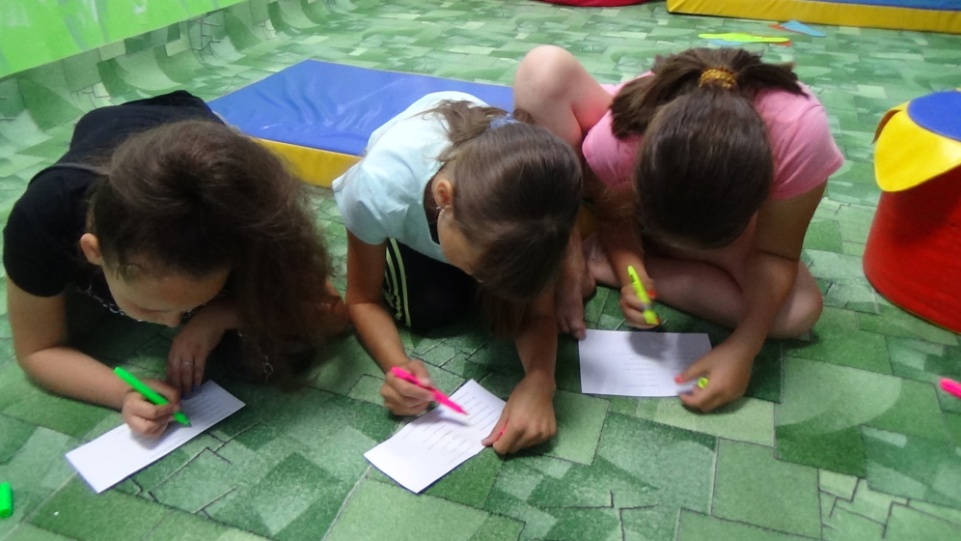 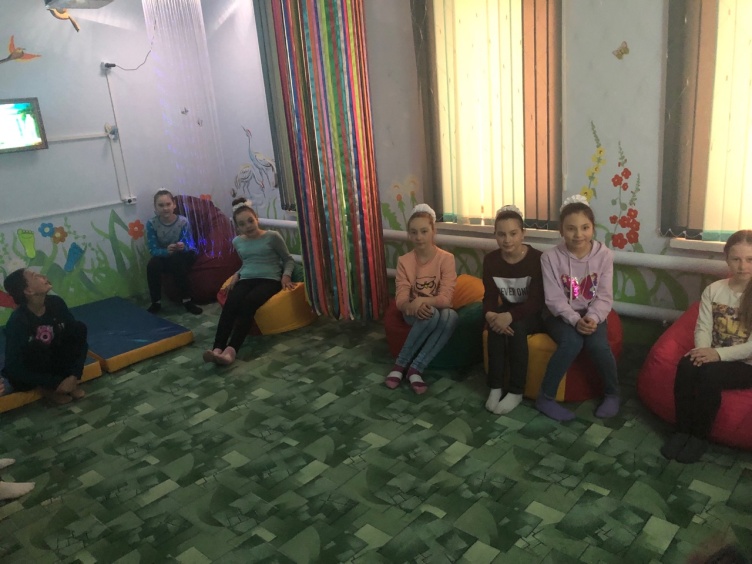 Групповое занятие по библиотерапии 
«Будьте внимательны…»
Литературный компас «Россия –родина моя»
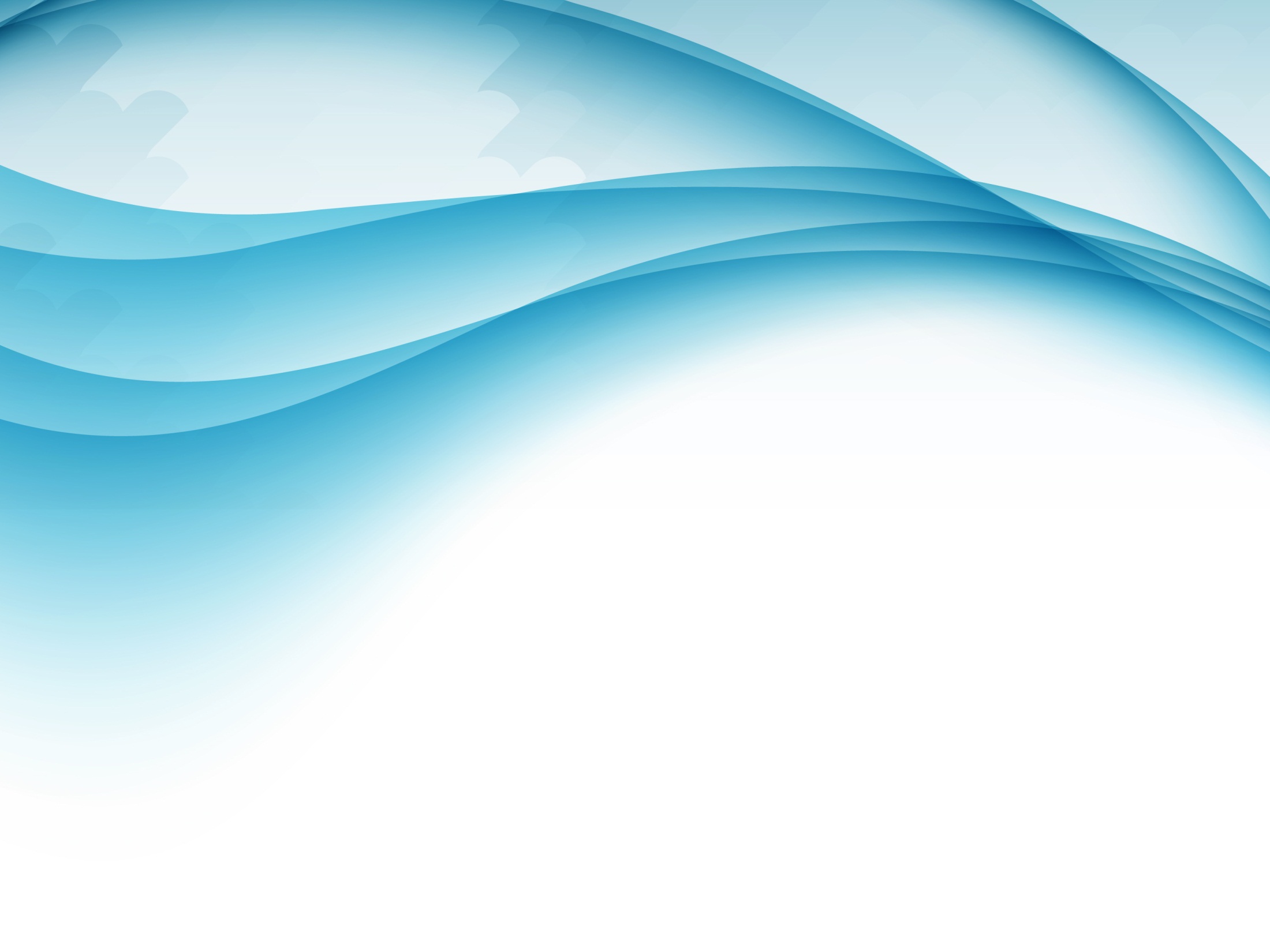 Занятия  по релаксации 
для студентов межотраслевого колледжа
Занятие «Серебряный туман» 
по релаксации и библиотерапии 
с психологом Стукаловой А.В.
Сеанс  релаксации «Космическое путешествие» 
с психологом Трушиной М.И.
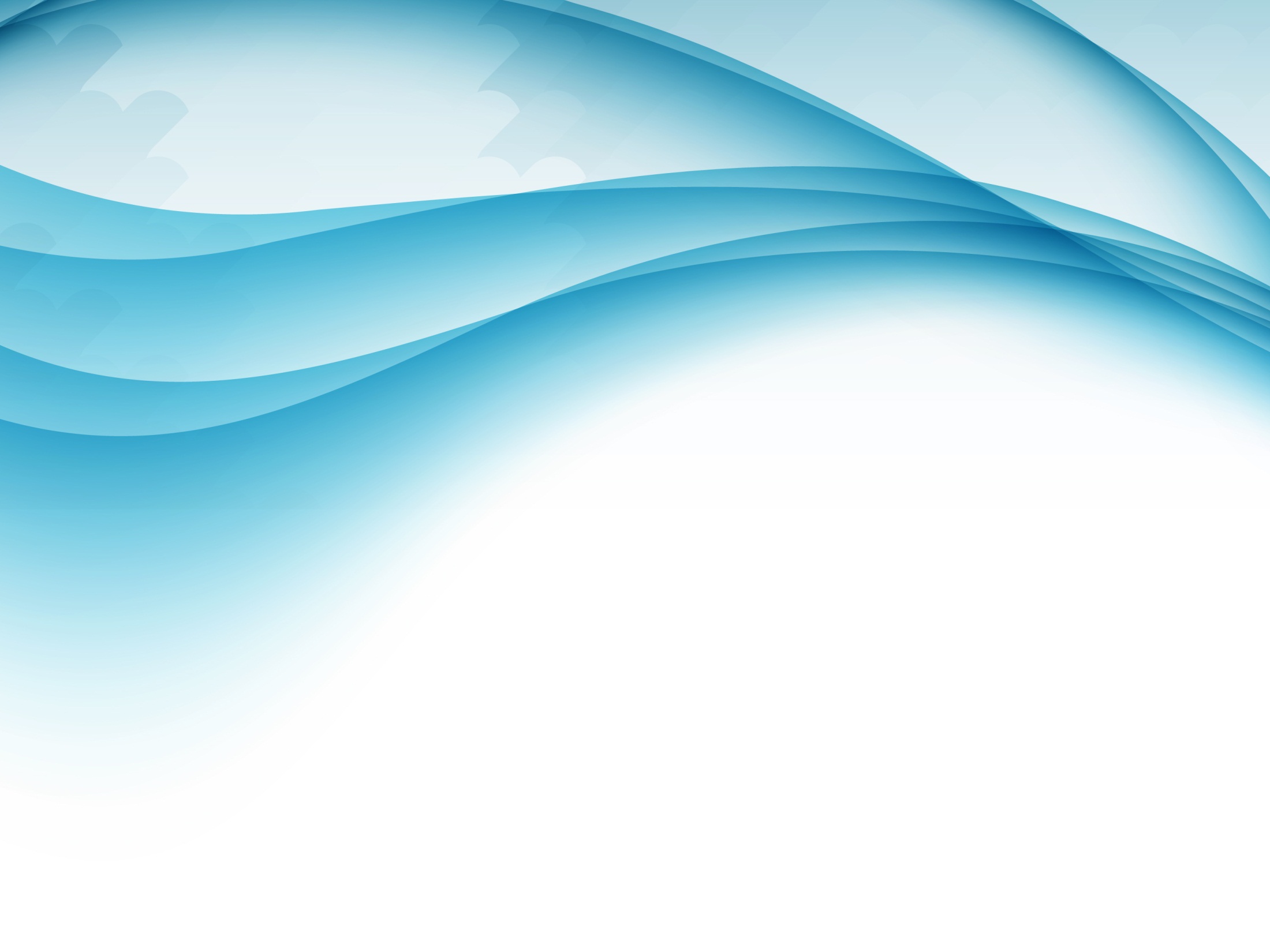 Клуб «Молодая семья»
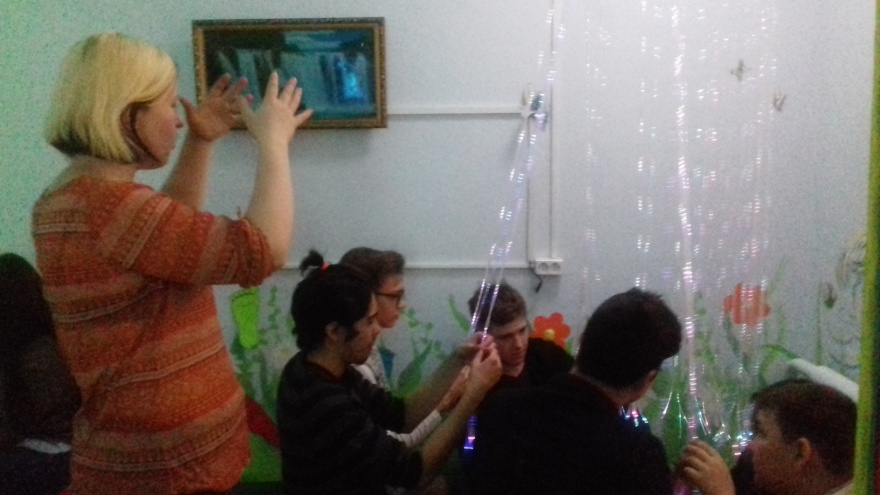 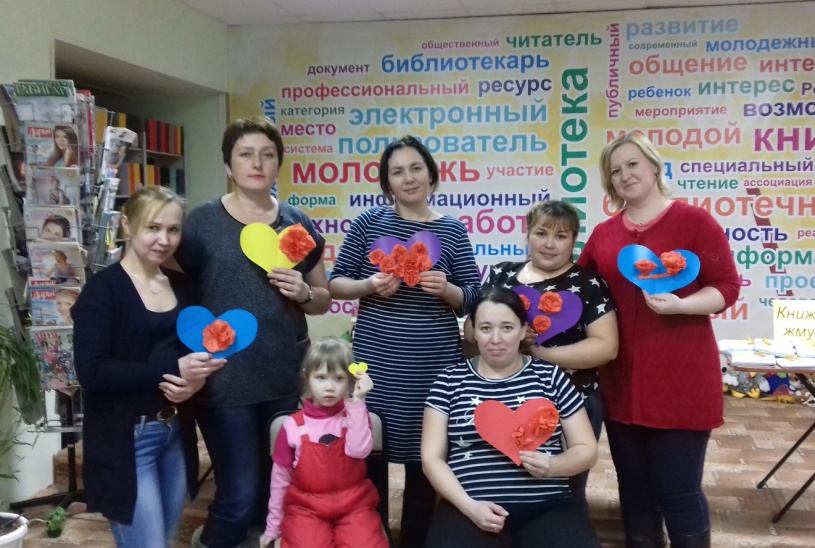 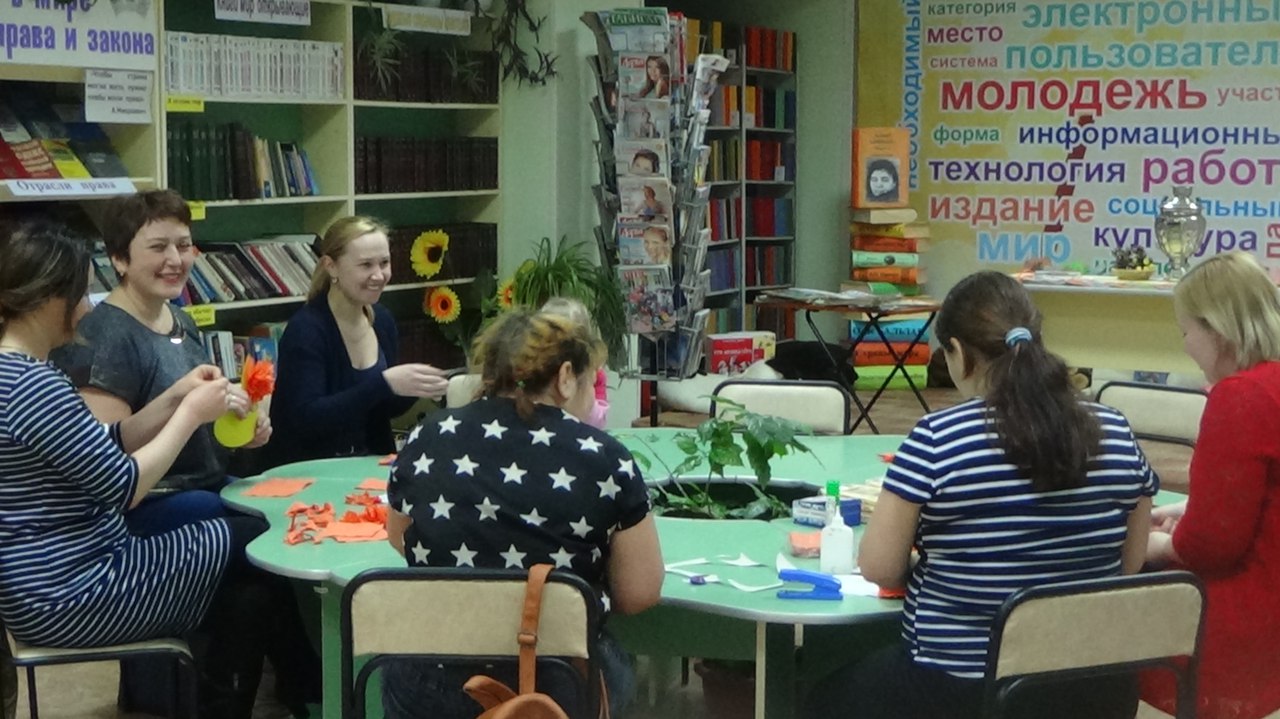 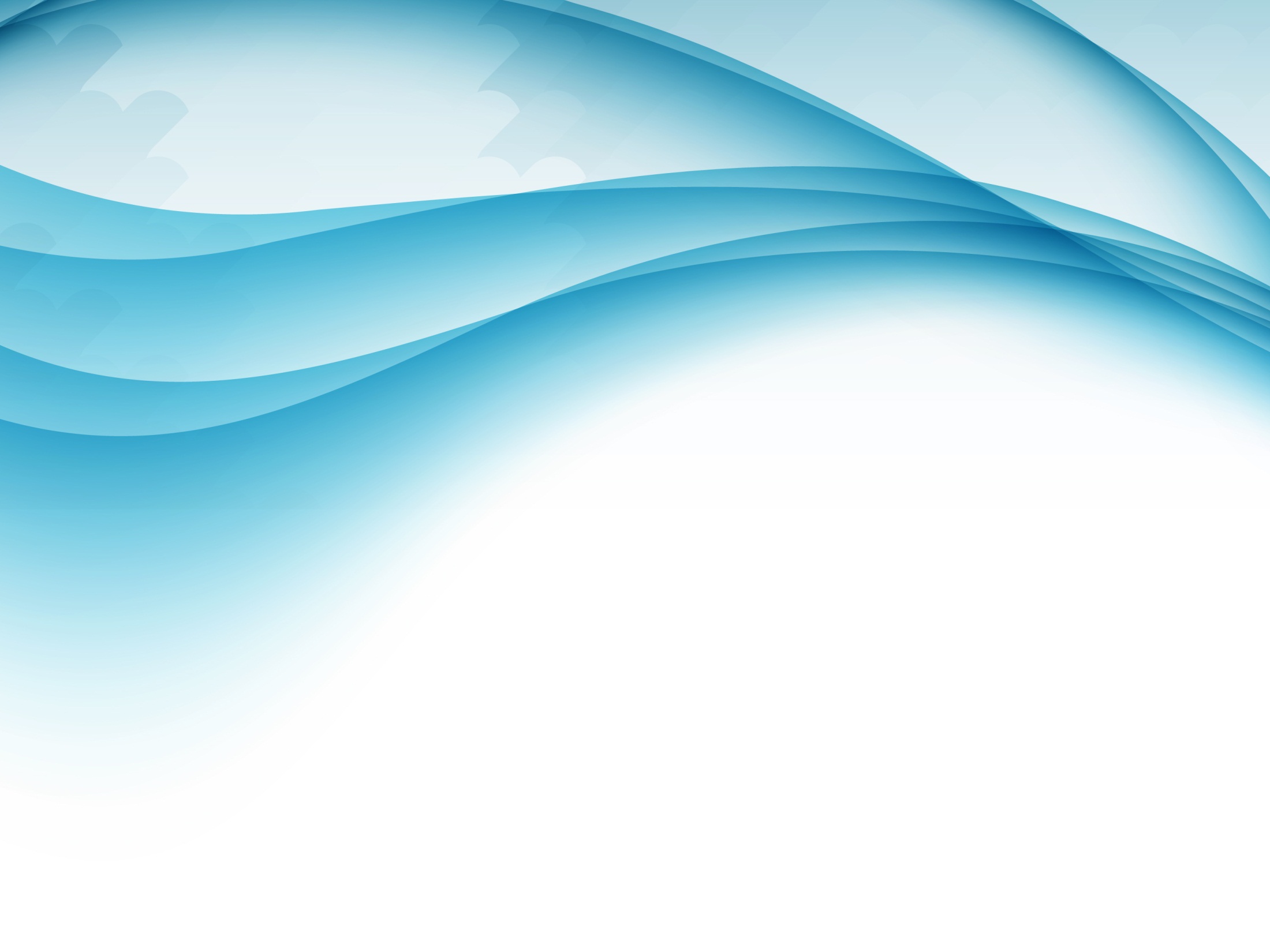 Заседание районного методического объединения социальных педагогов образовательных учреждений Стерлитамакского района
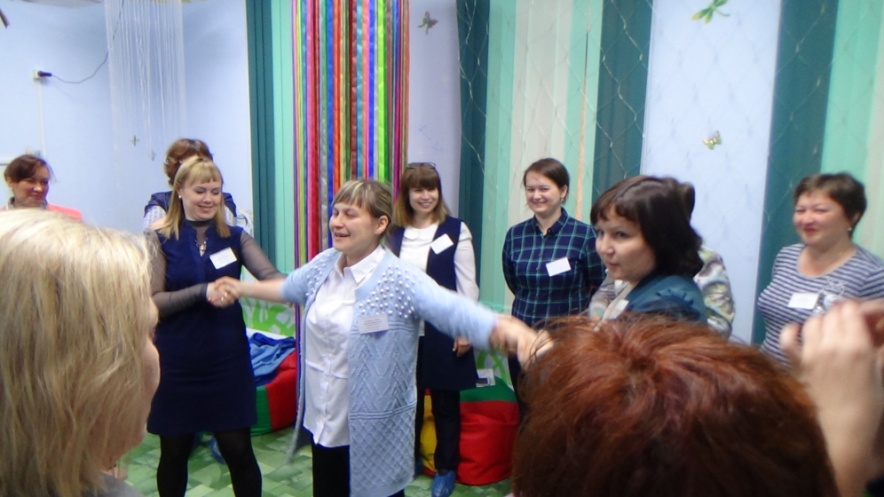 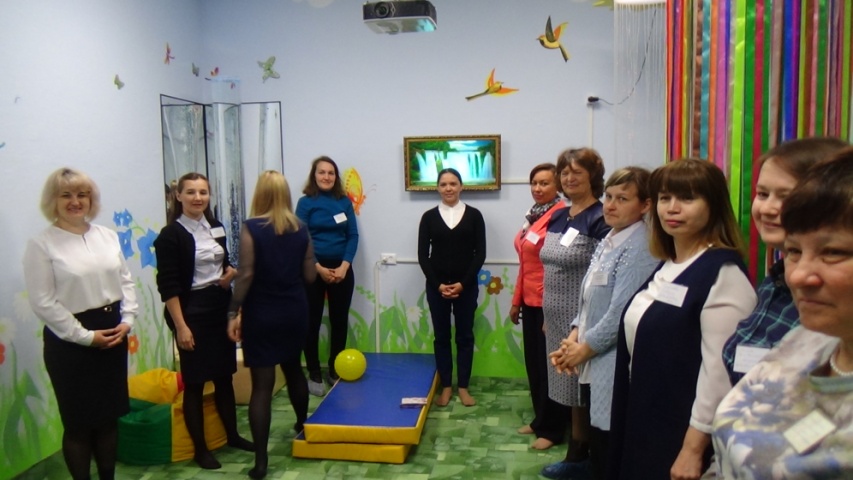 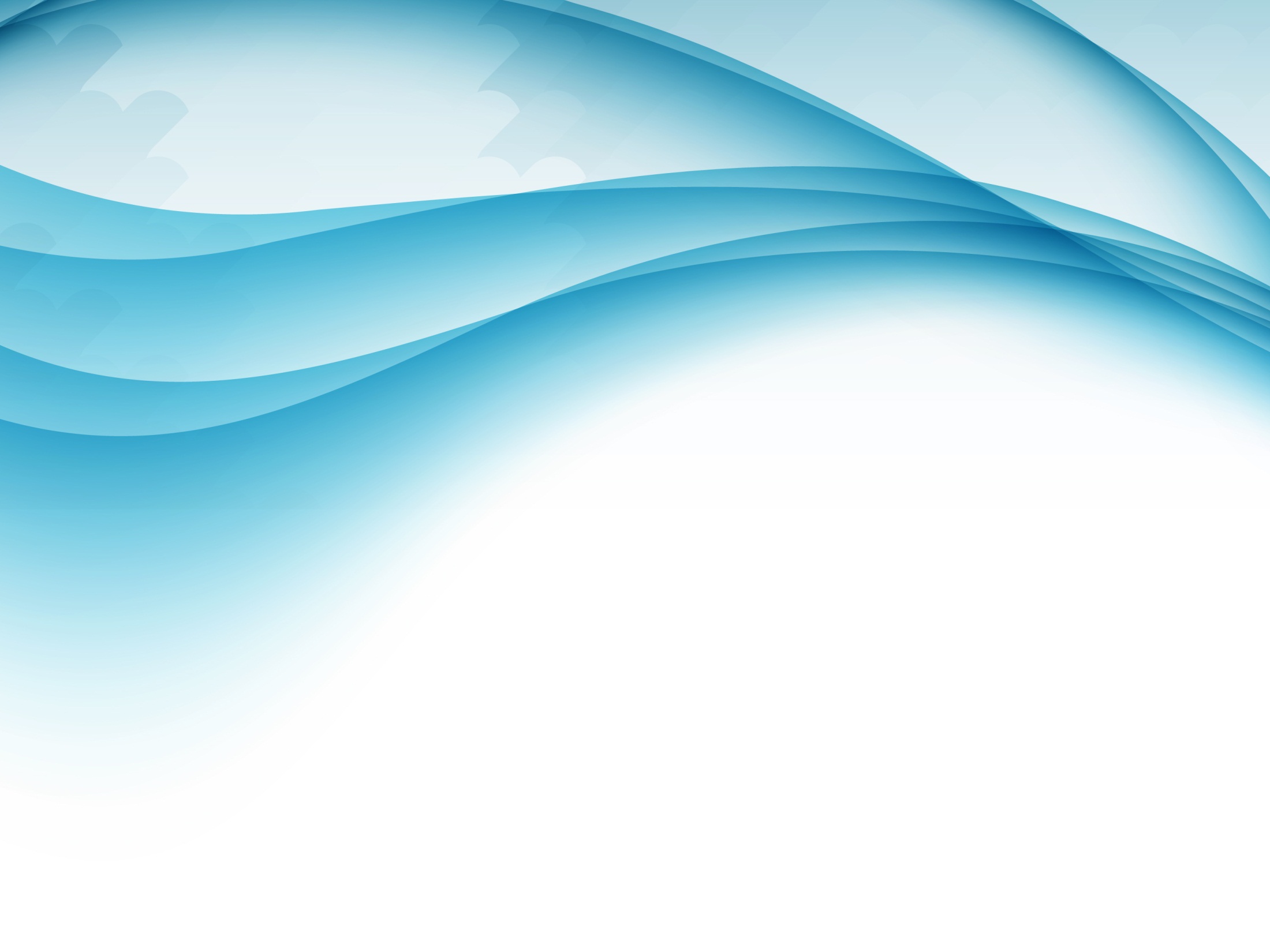 Библиотечный фонд сенсорной комнаты
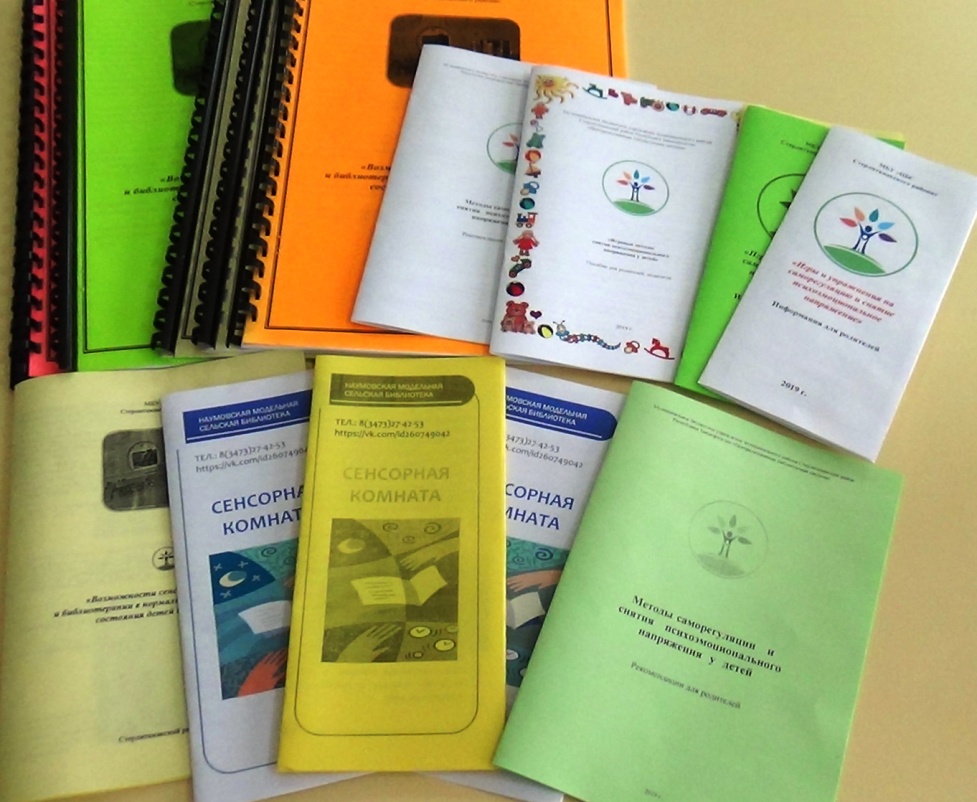 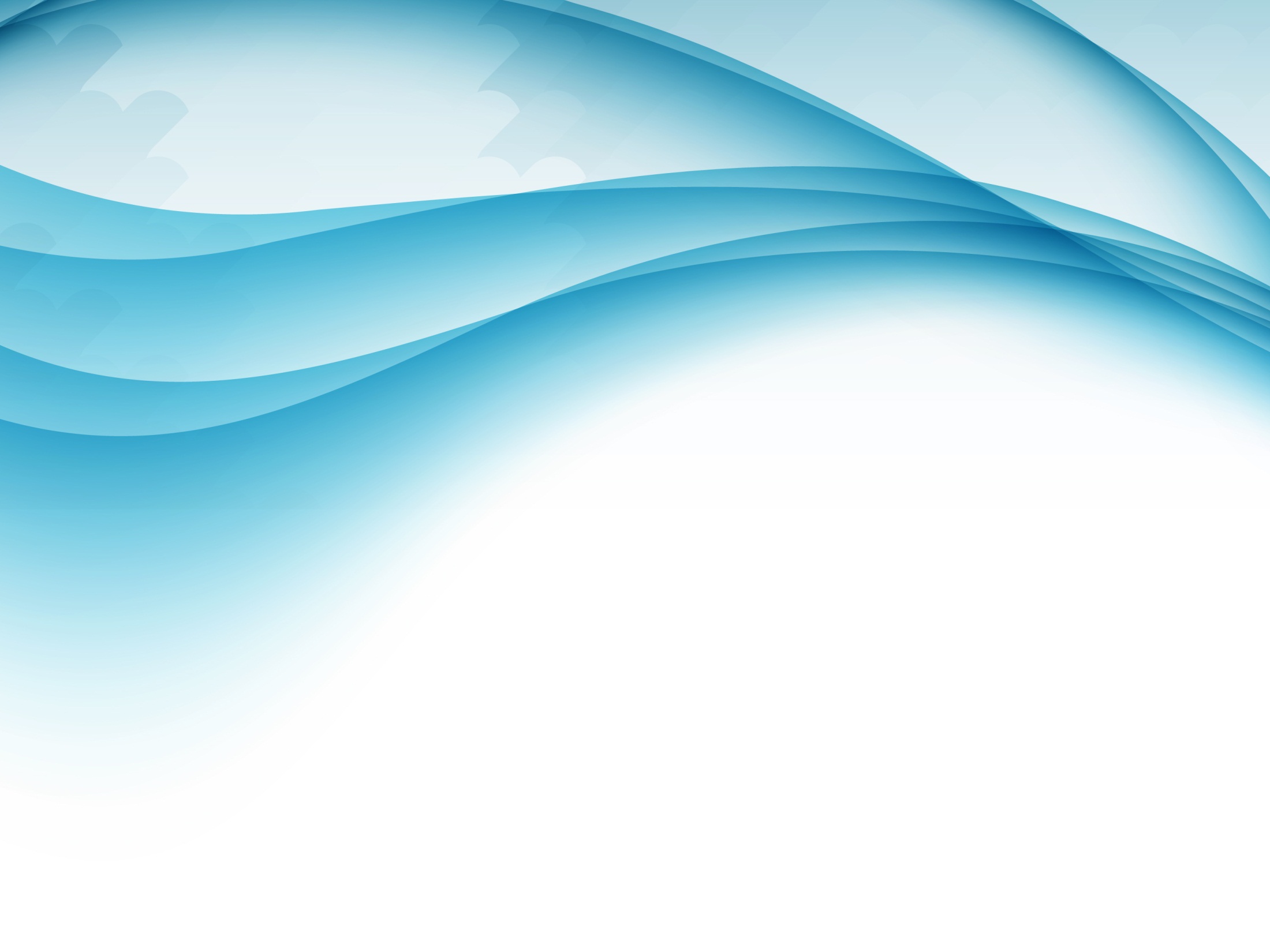 Релаксация –путь к здоровью
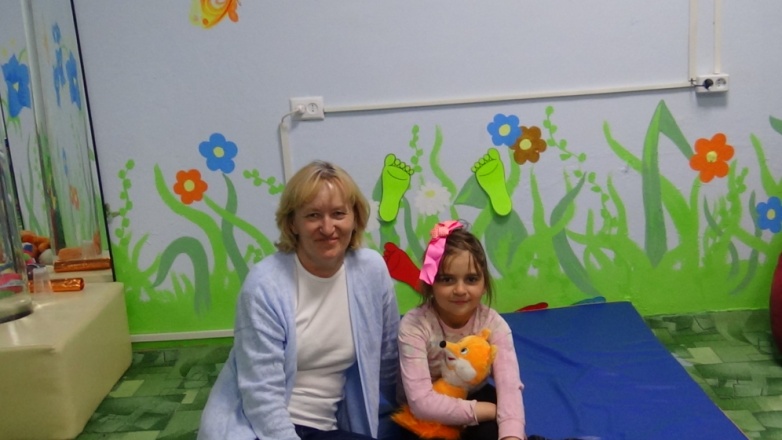 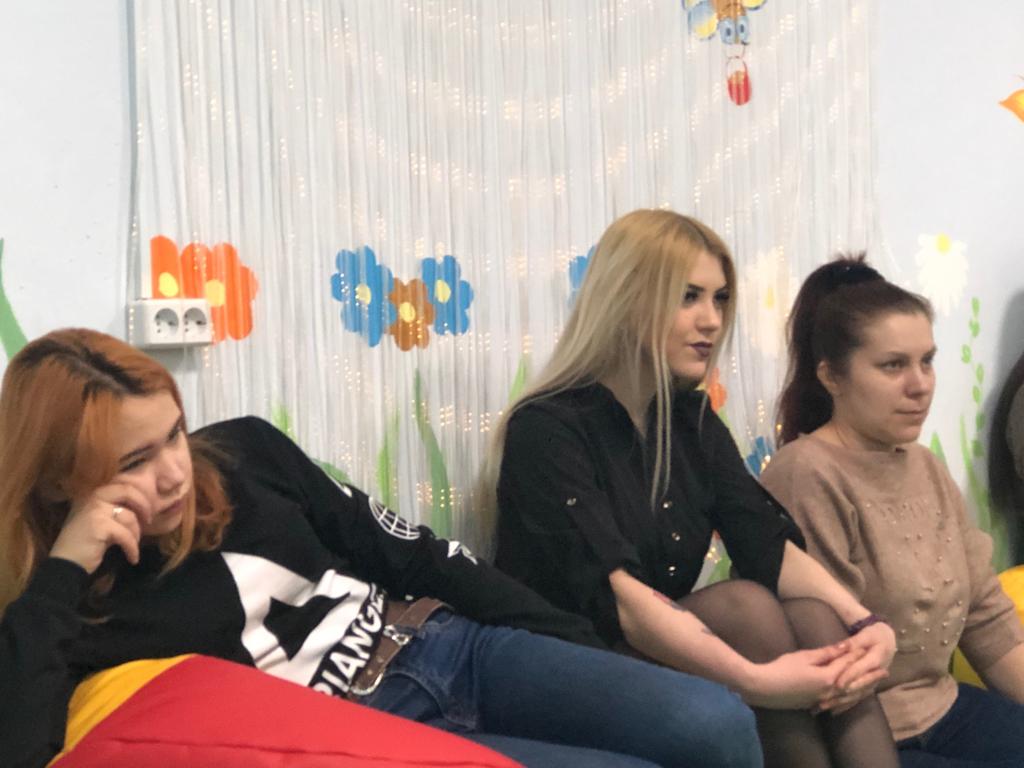 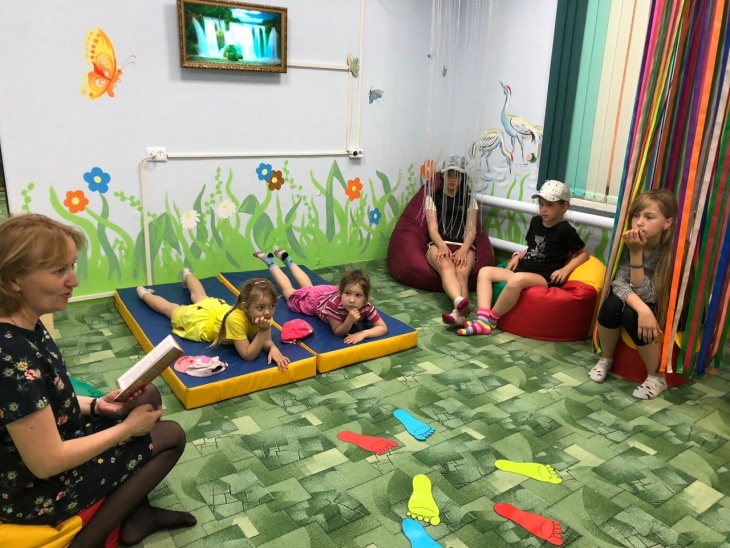 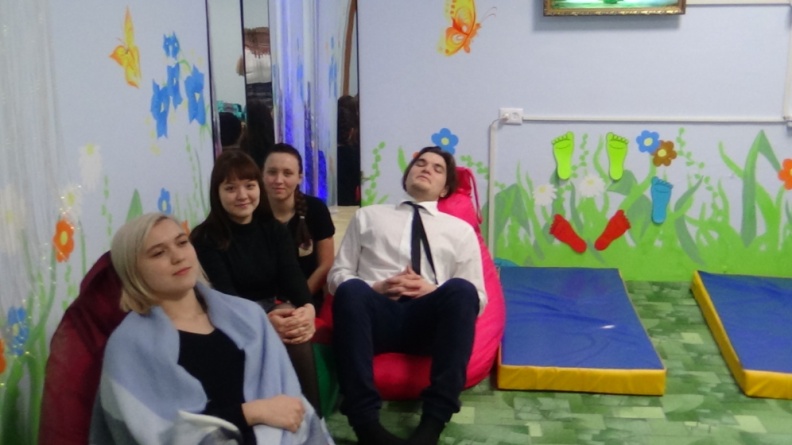 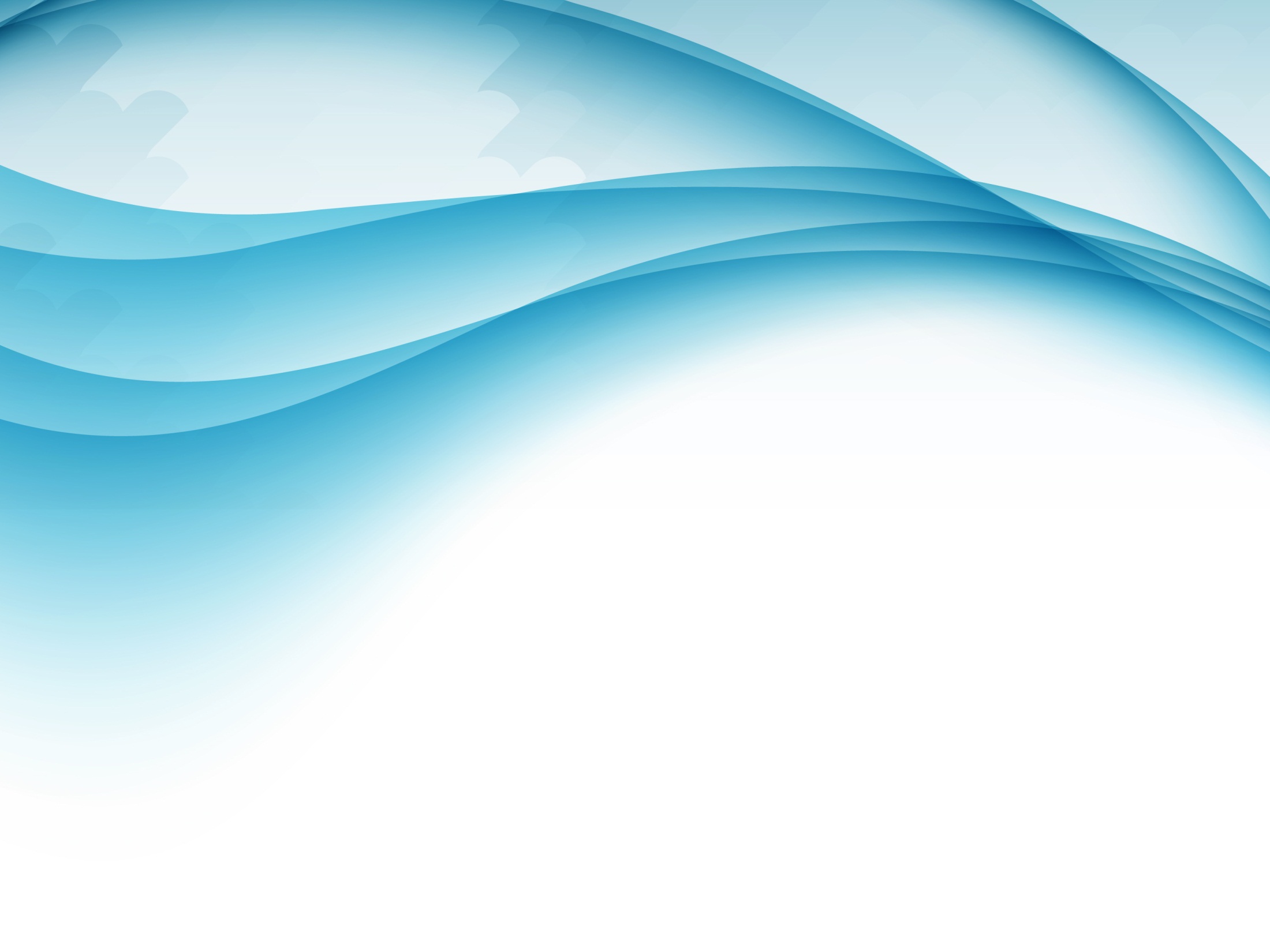 Спасибо за внимание!